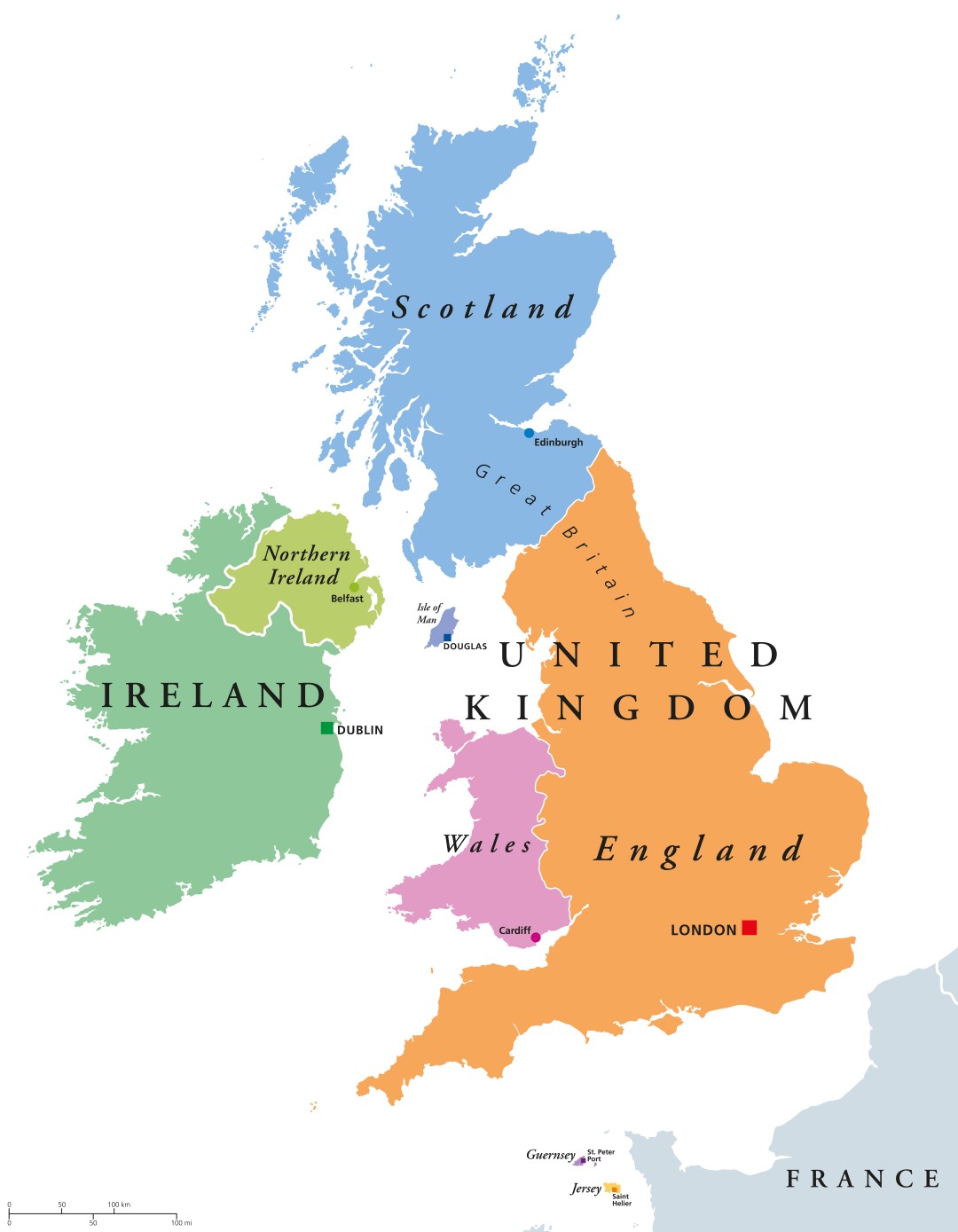 Publiczna
Szkoła
Podstawowa 
W Tuchowiczu
Wykonała: 
Magdalena Gryczka  kl. VI
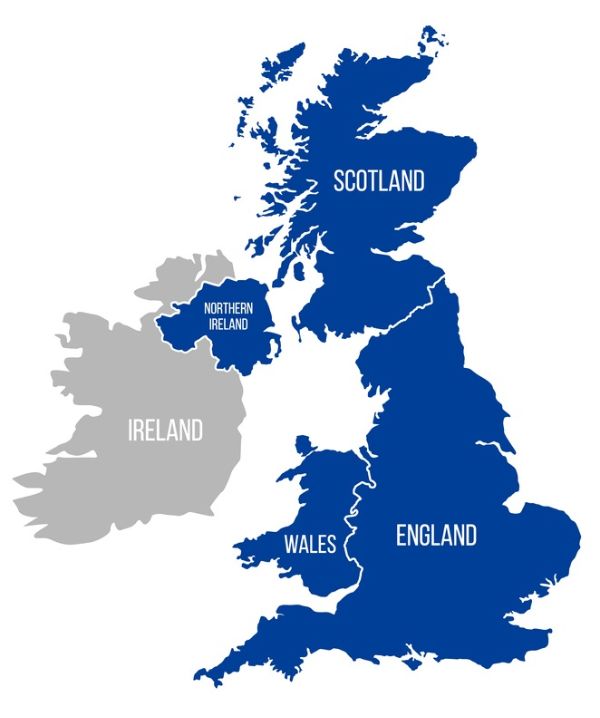 The United Kingdom States:- England- Scotland- Wales- Northern Ireland
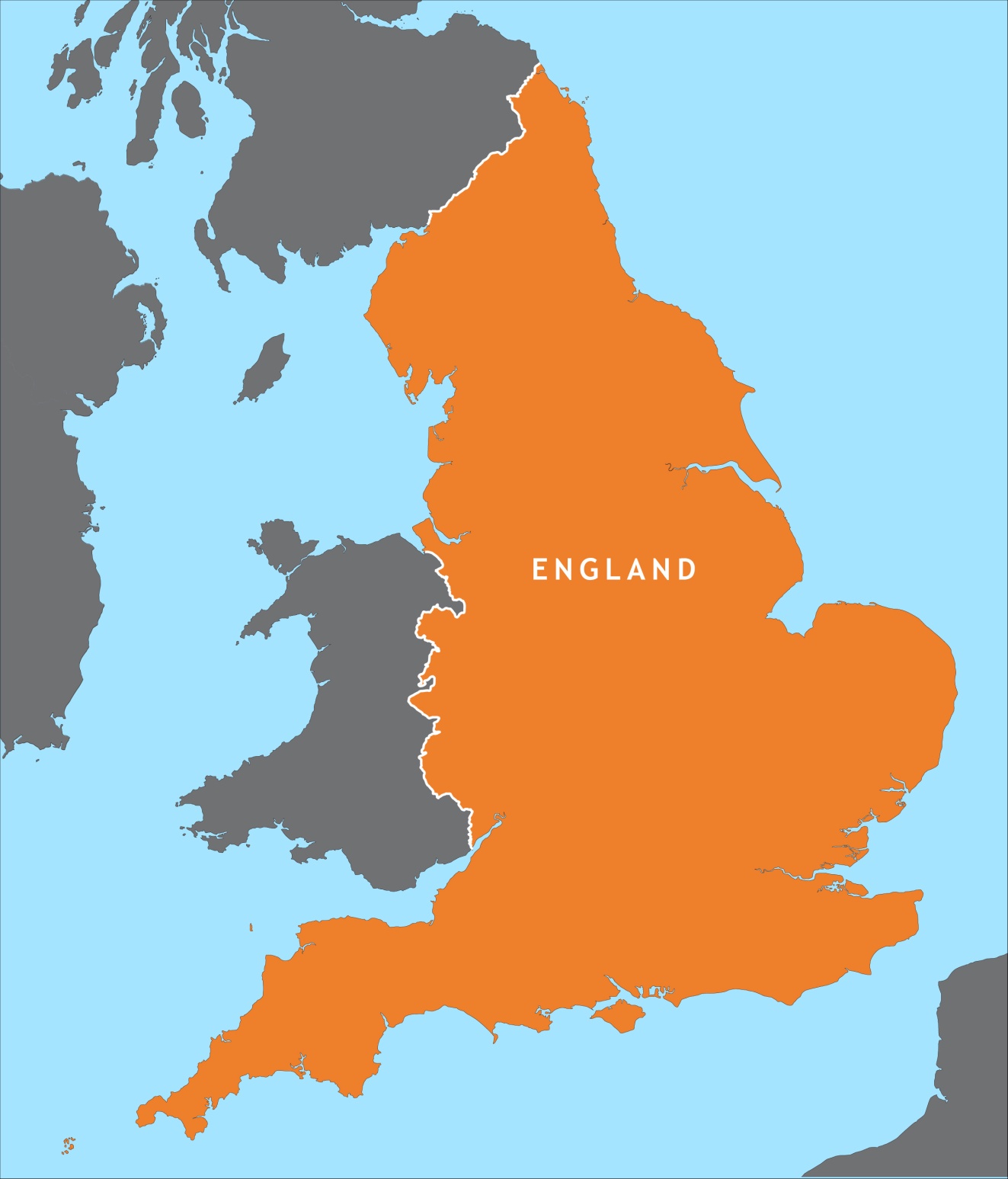 England
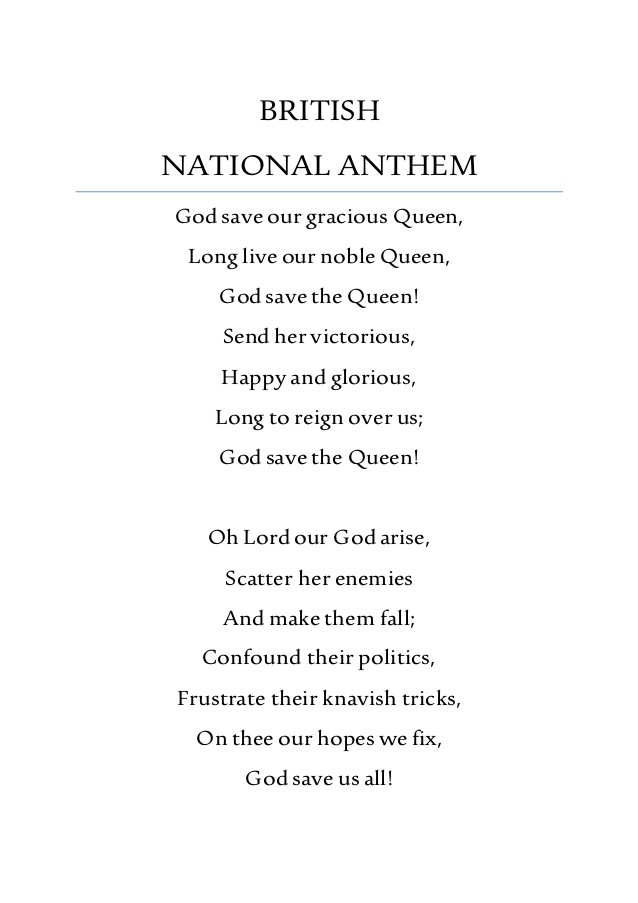 National symbols:
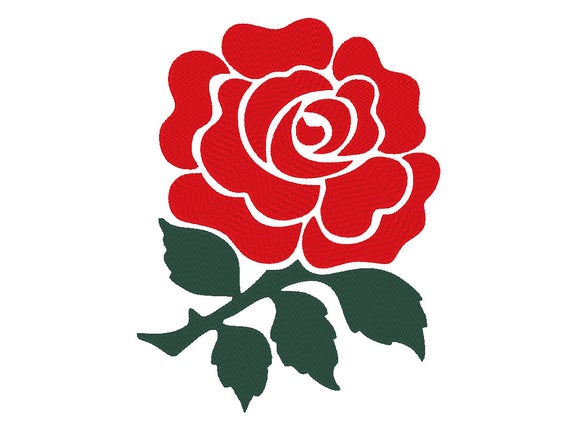 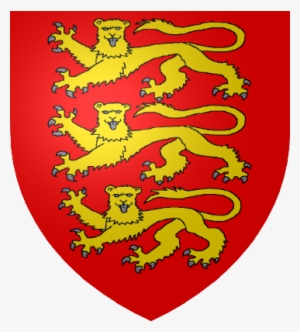 National Rose
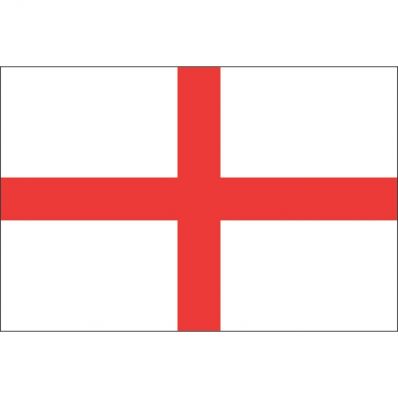 Emblem
Flag
Traditional food:
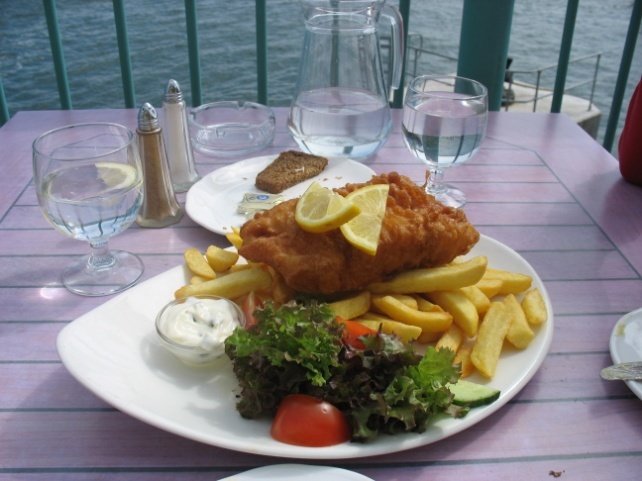 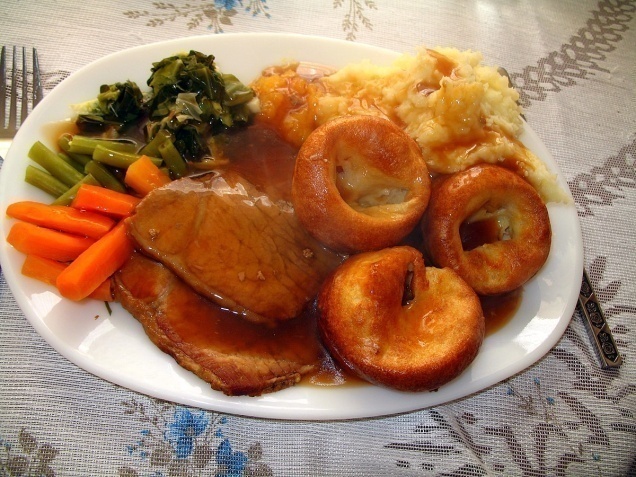 Fish and Chips
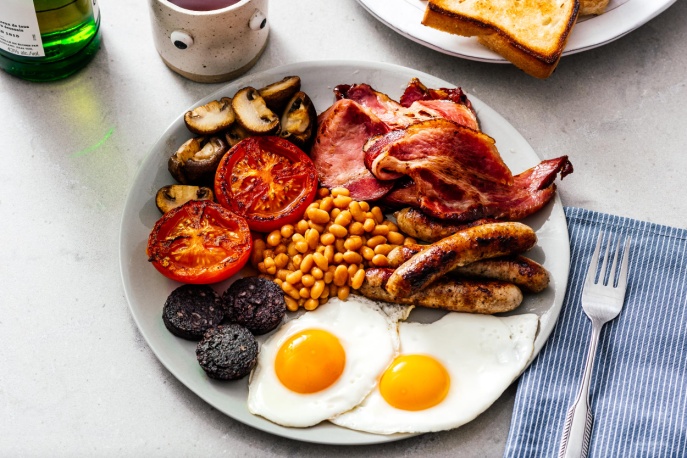 Sunday Roast
Full English Breakfast
School uniforms:
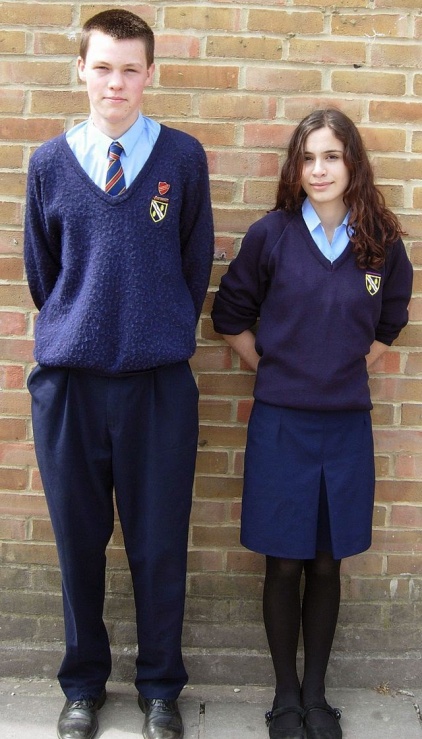 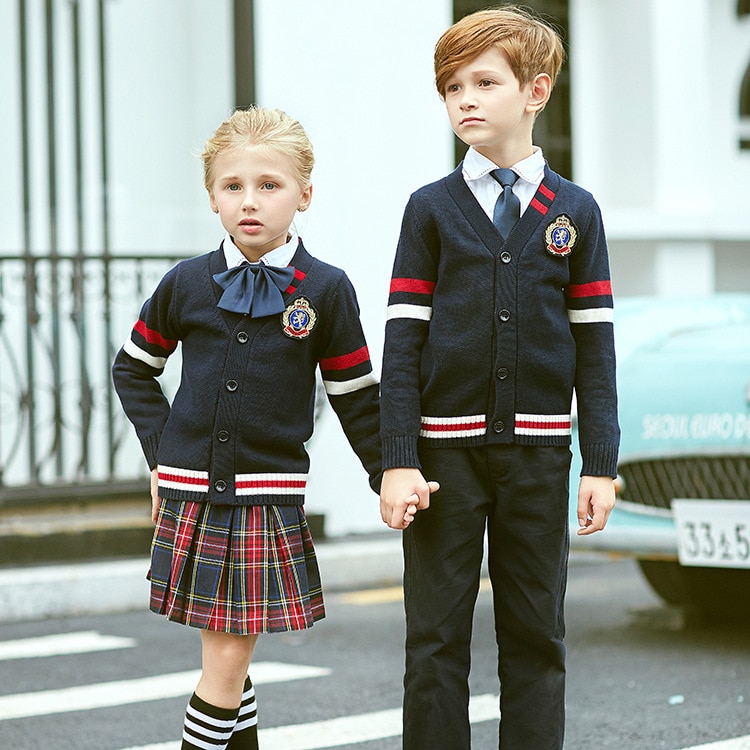 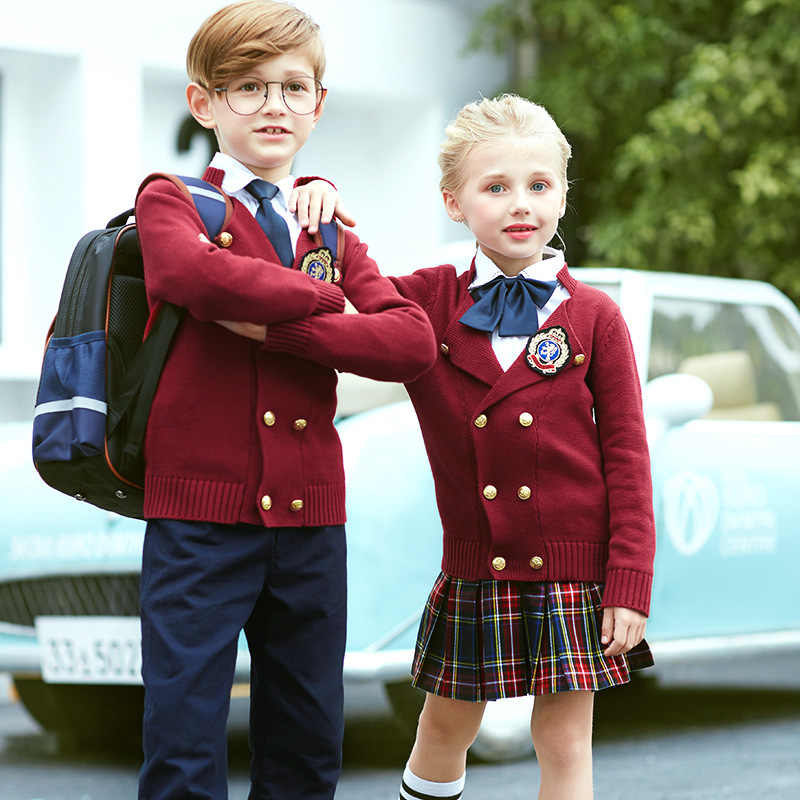 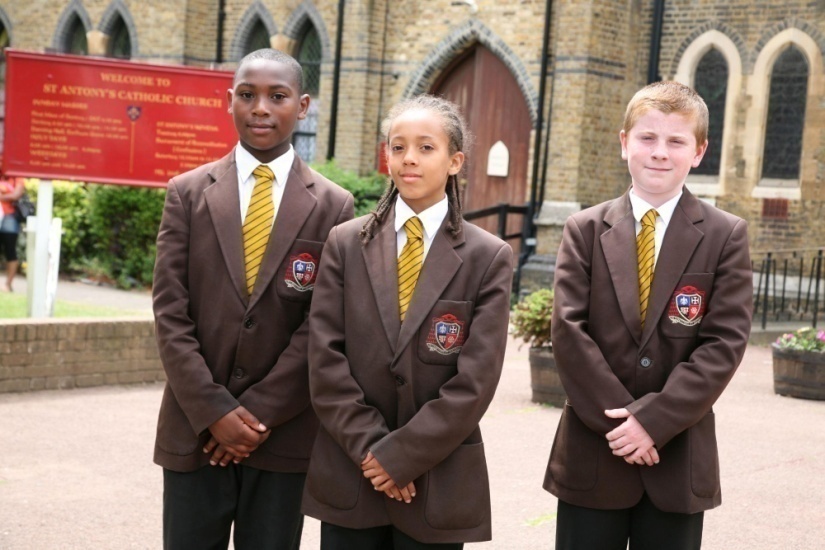 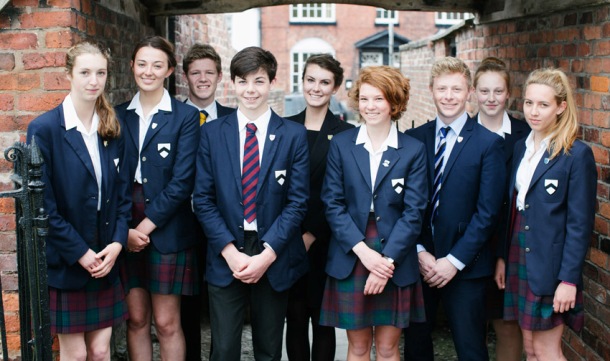 Interestnig places:
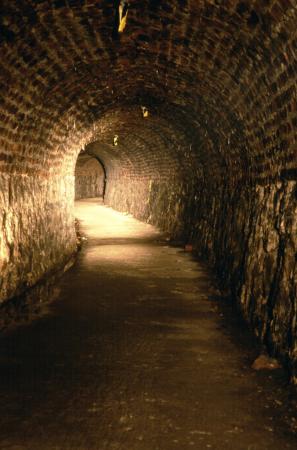 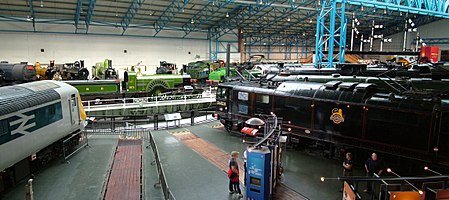 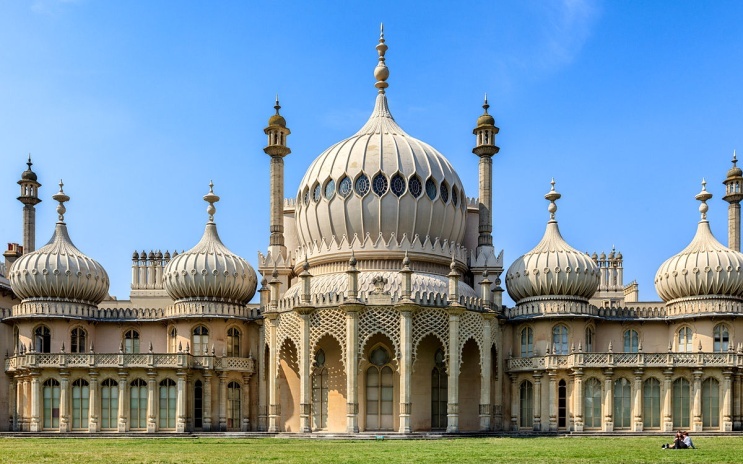 National Railway Museum
Victoria Tunnel
Royal Pavilion
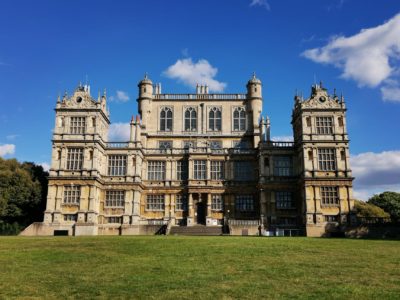 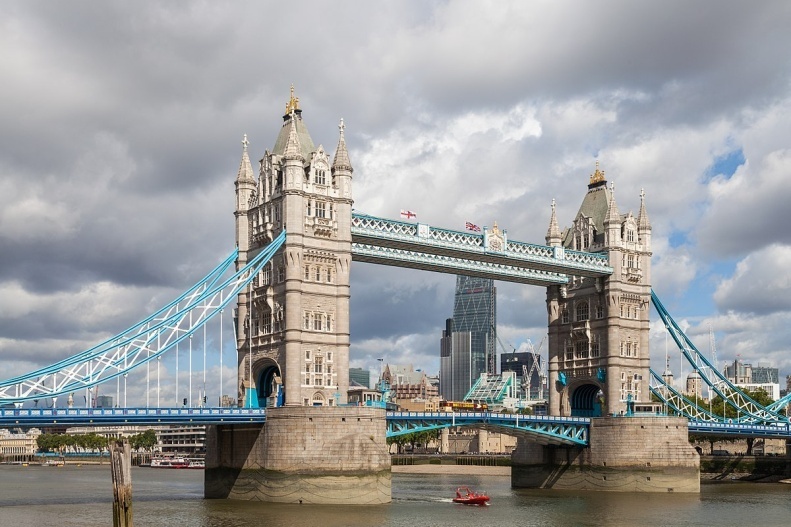 Wollaton Hall and Park
Tower Bridge
Patron:
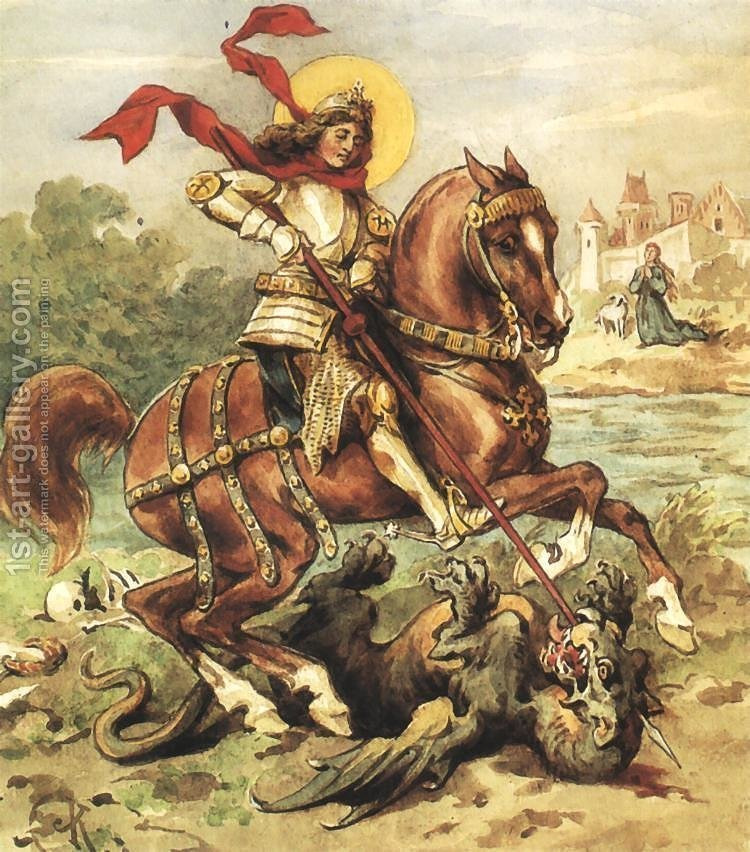 Saint George
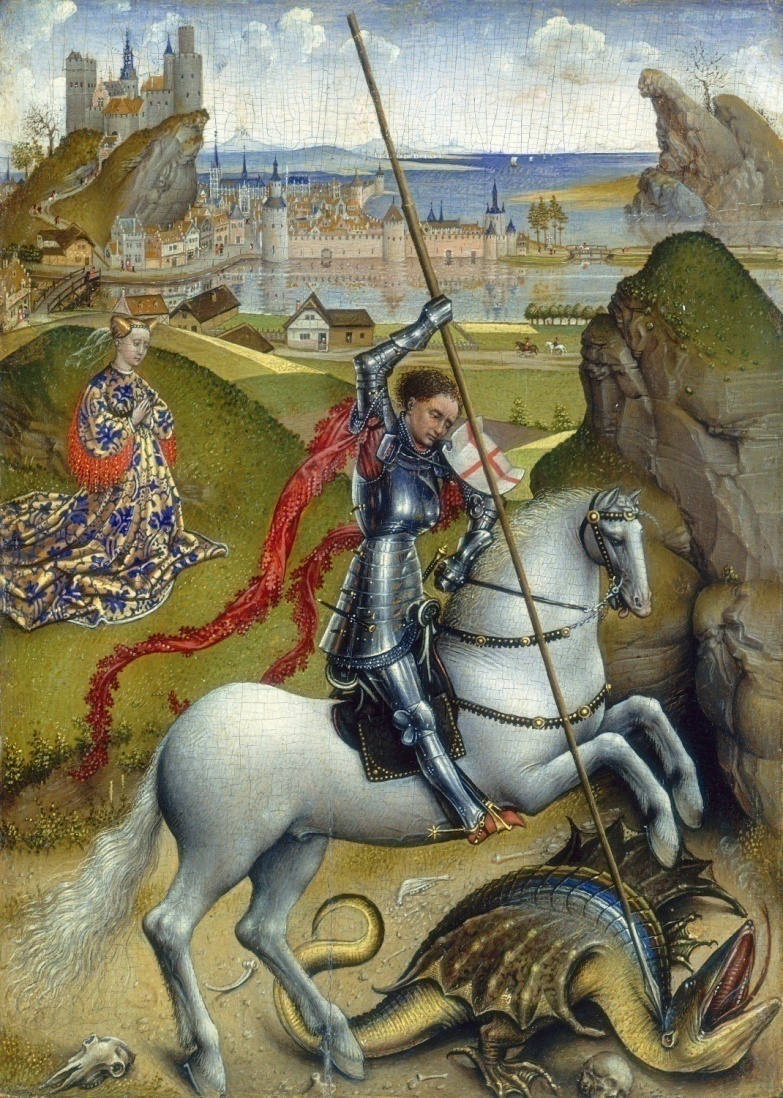 St. George day is on 23 of April. On St George's day some people in England wear a red rose, or put an English flag in their window. The Saint George's Cross is in the flag of England.
Famous people coming from England:
Rowan Atkinson
Adele
John Ronald Reuel Tolkien
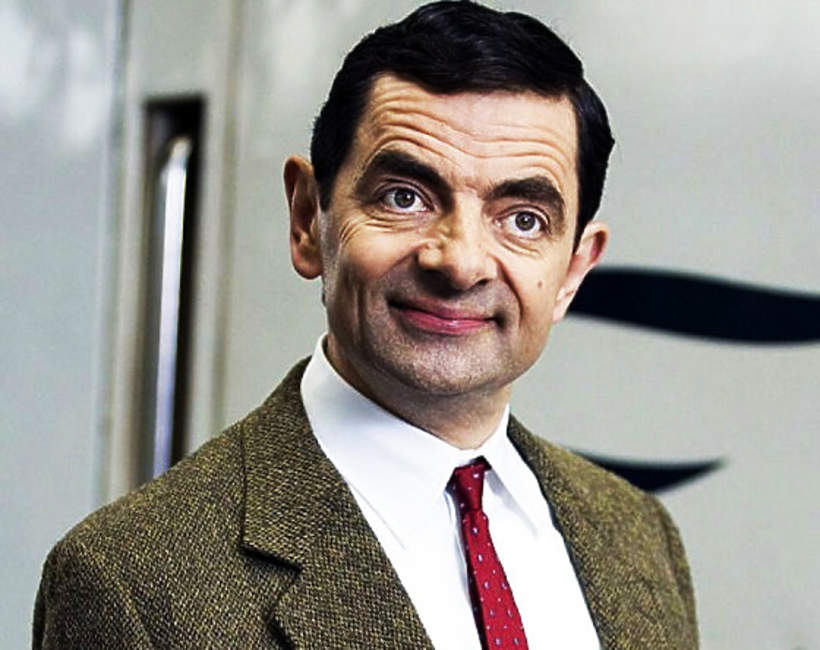 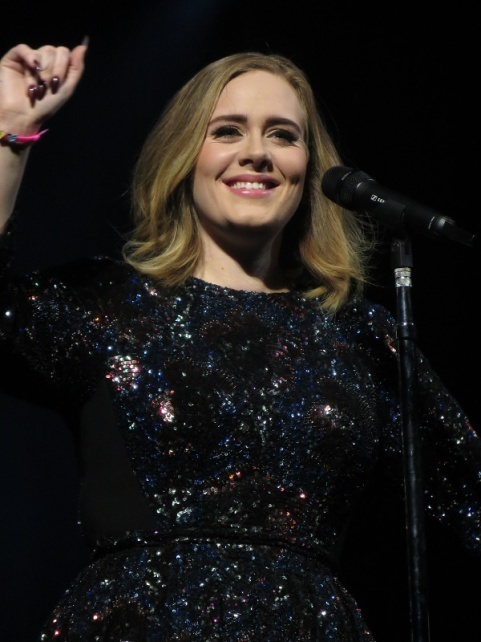 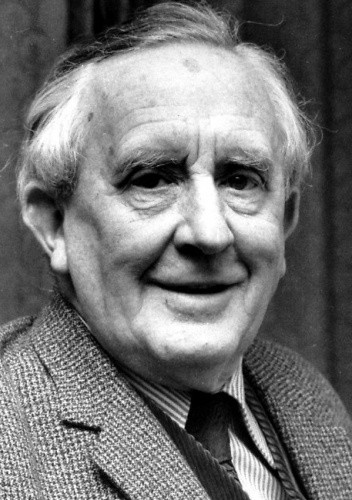 Elizabeth II
Alfred Hitcock
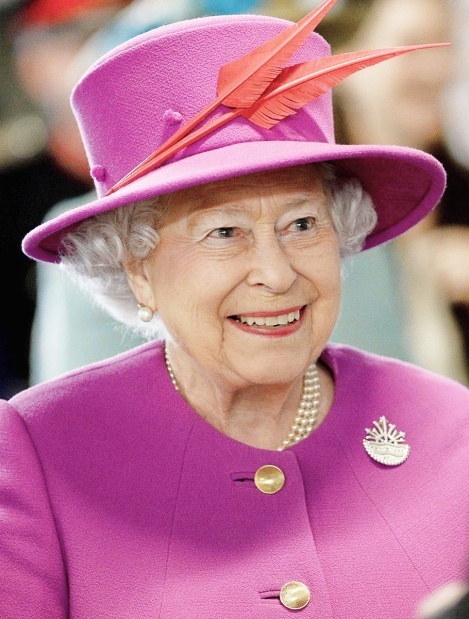 Ed Sheeran
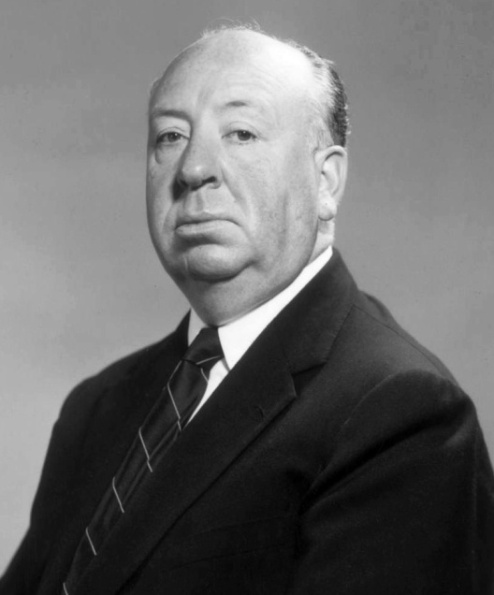 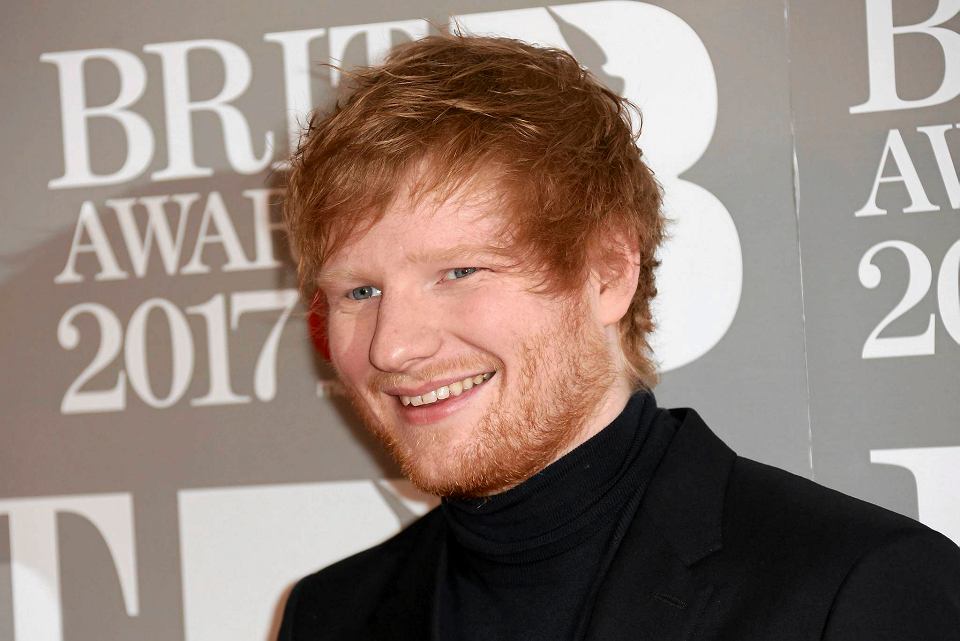 Capital city:
London
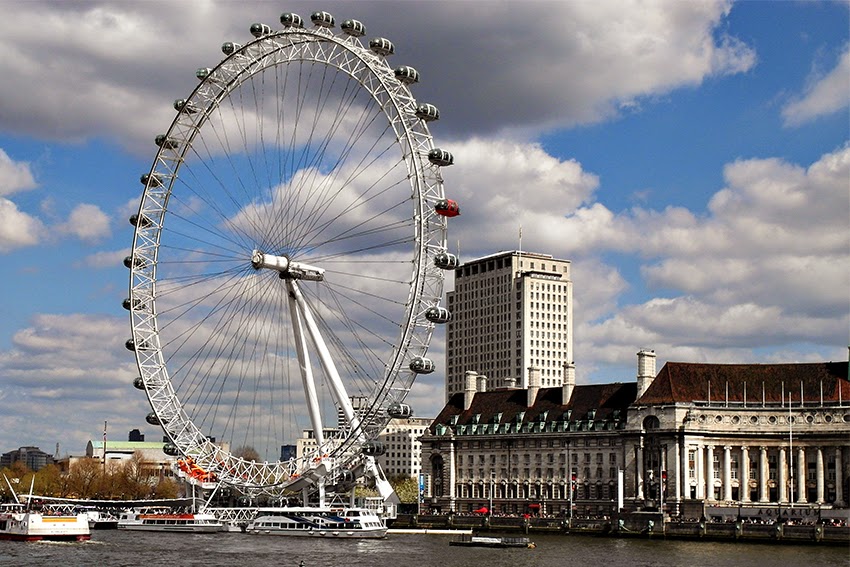 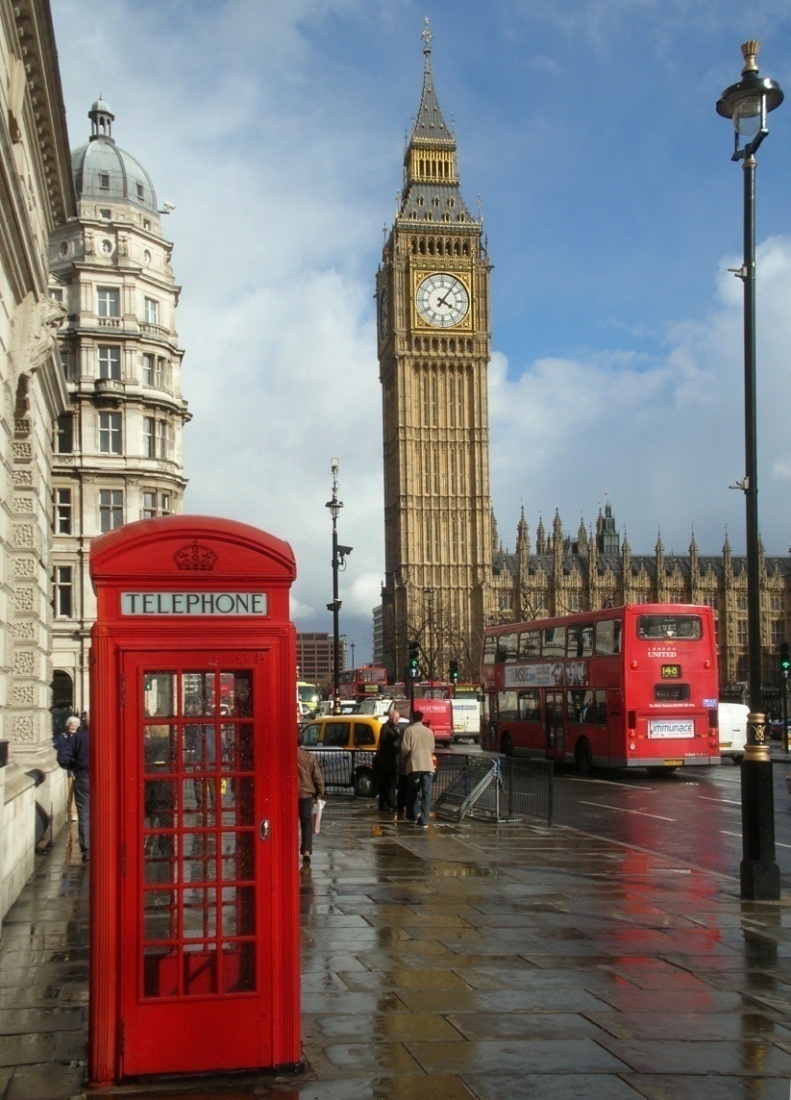 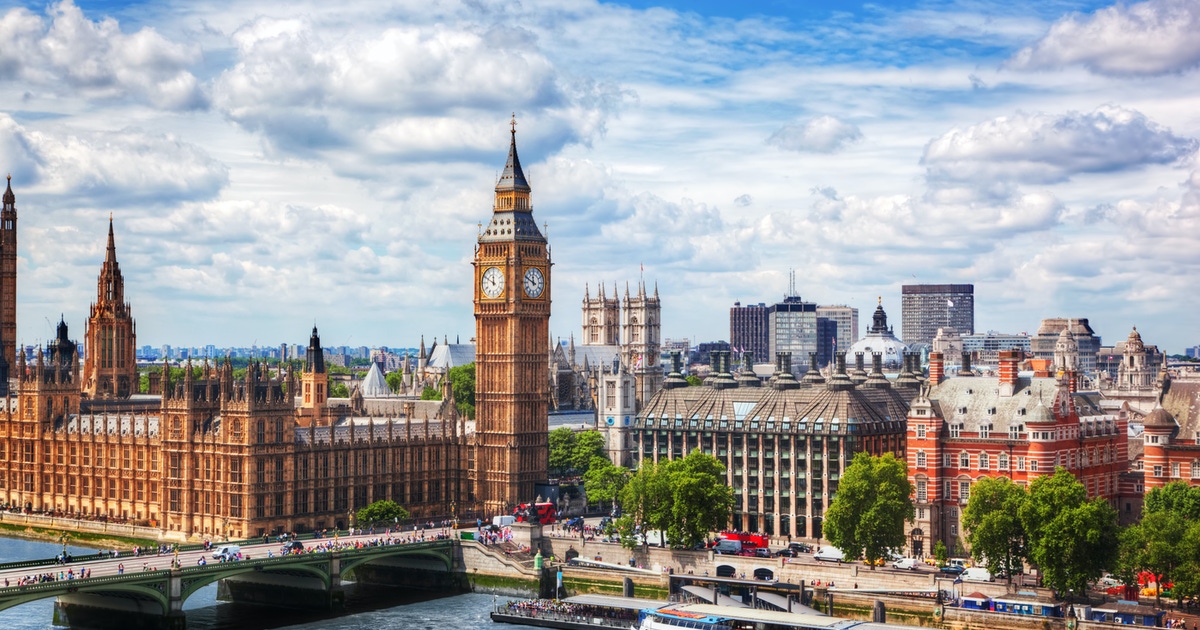 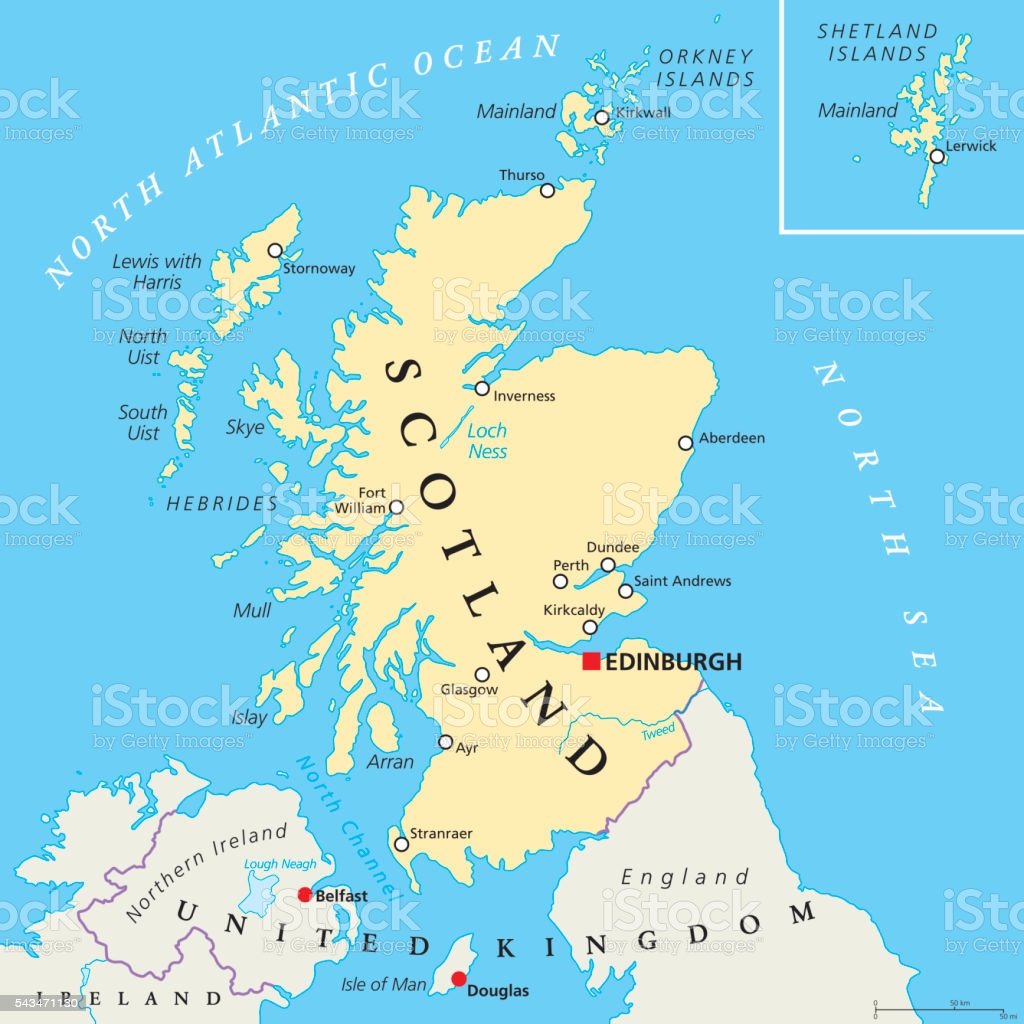 Scotland
National Anthem
National symbols:
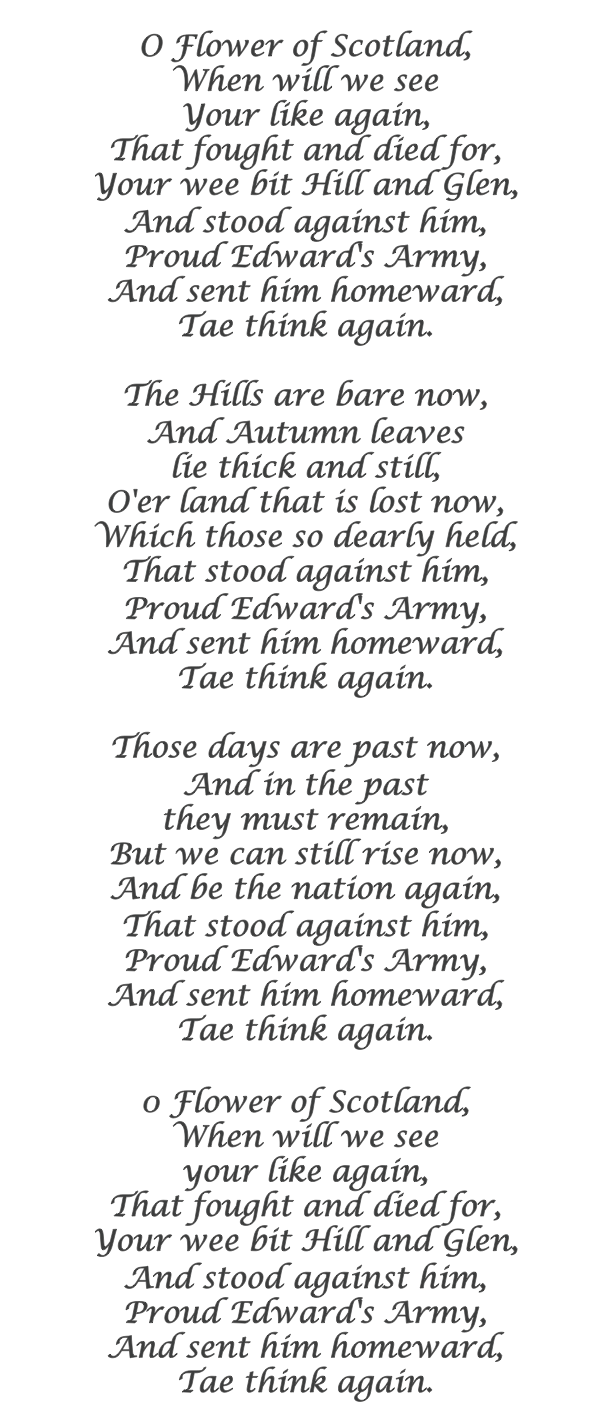 National Thistle
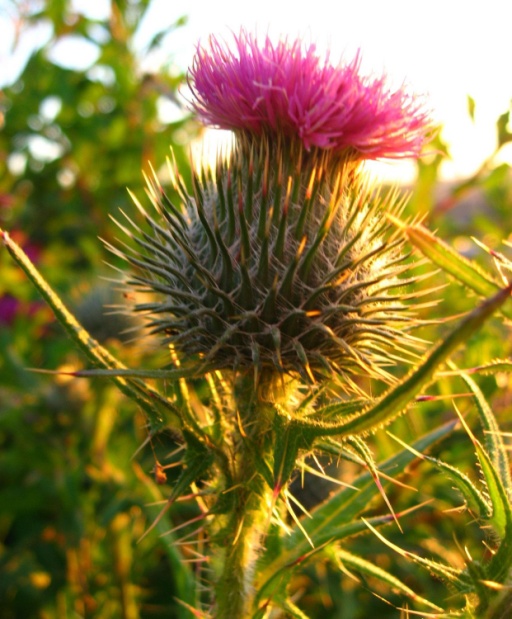 Emblem
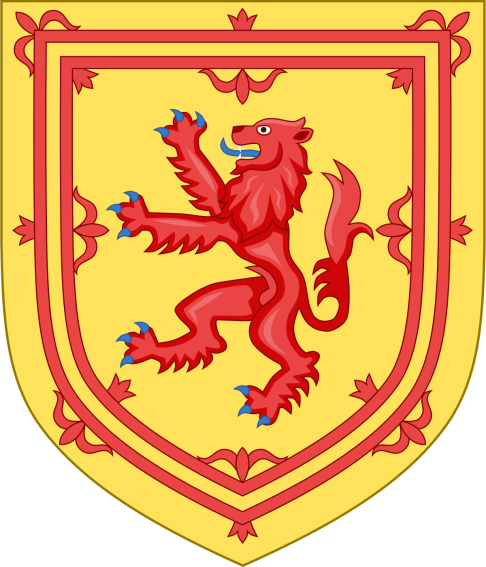 Flag
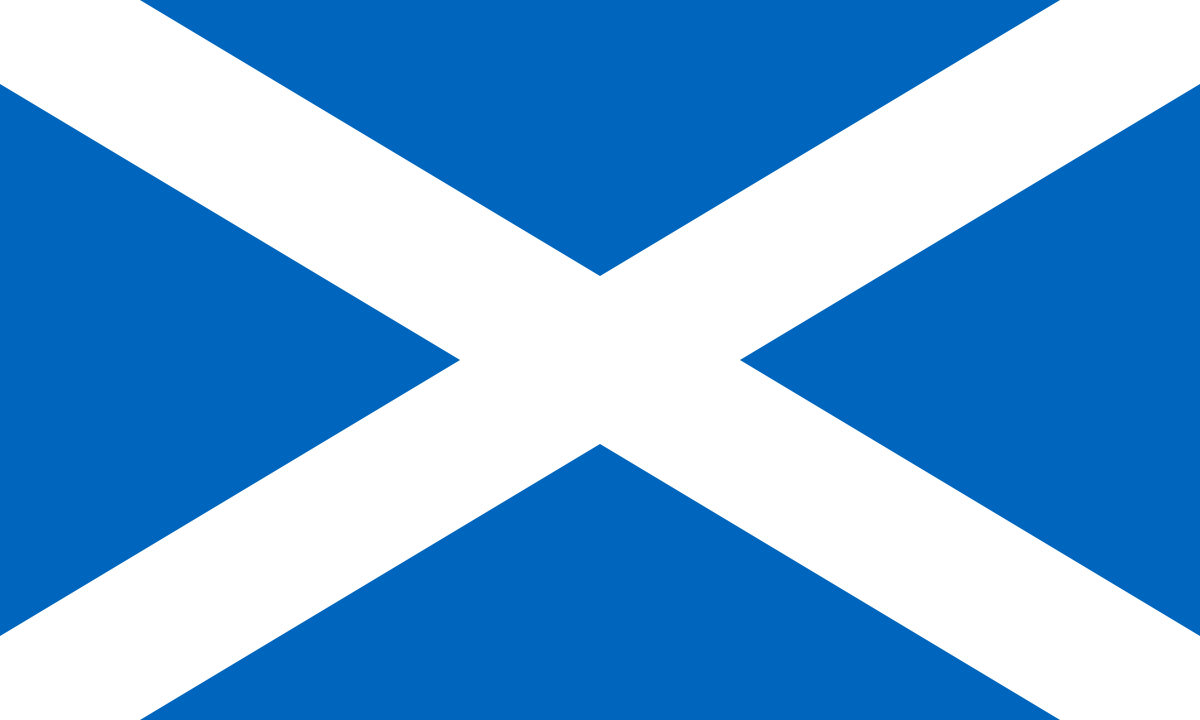 Traditional food:
Cullen Skink
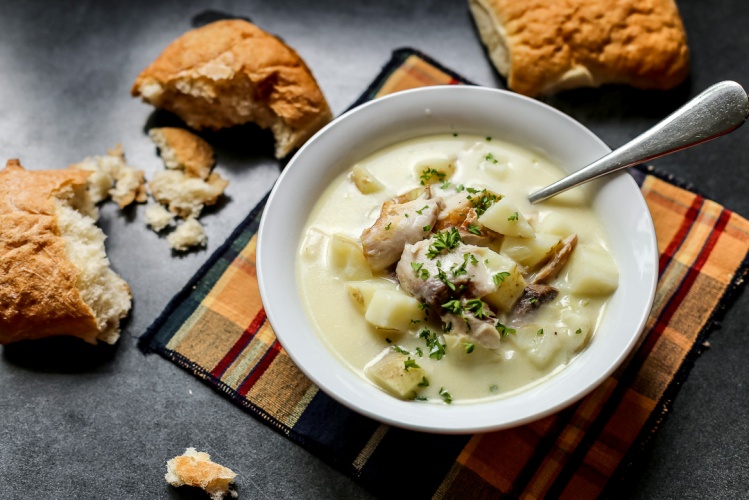 Scotch Pie
Haggis
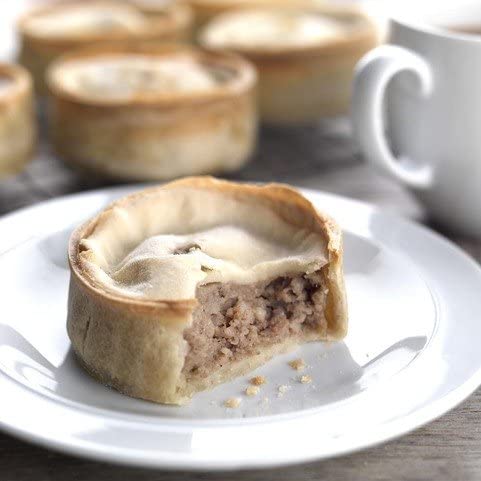 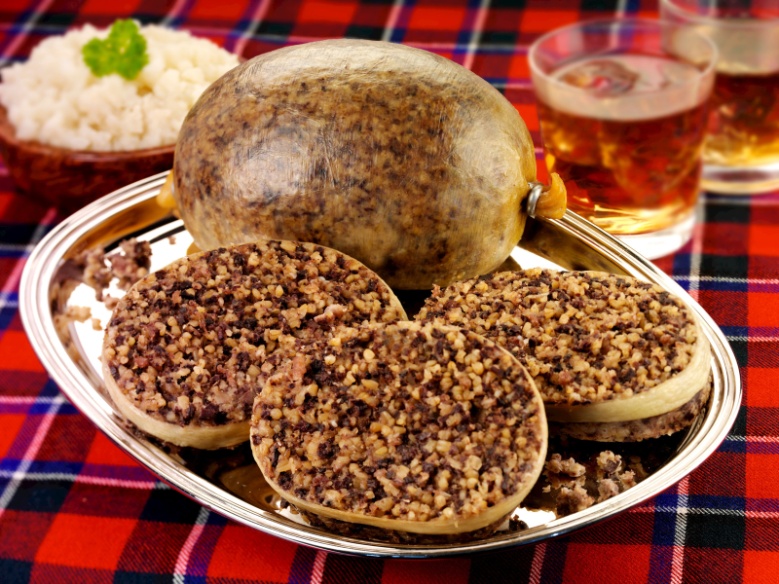 School uniforms:
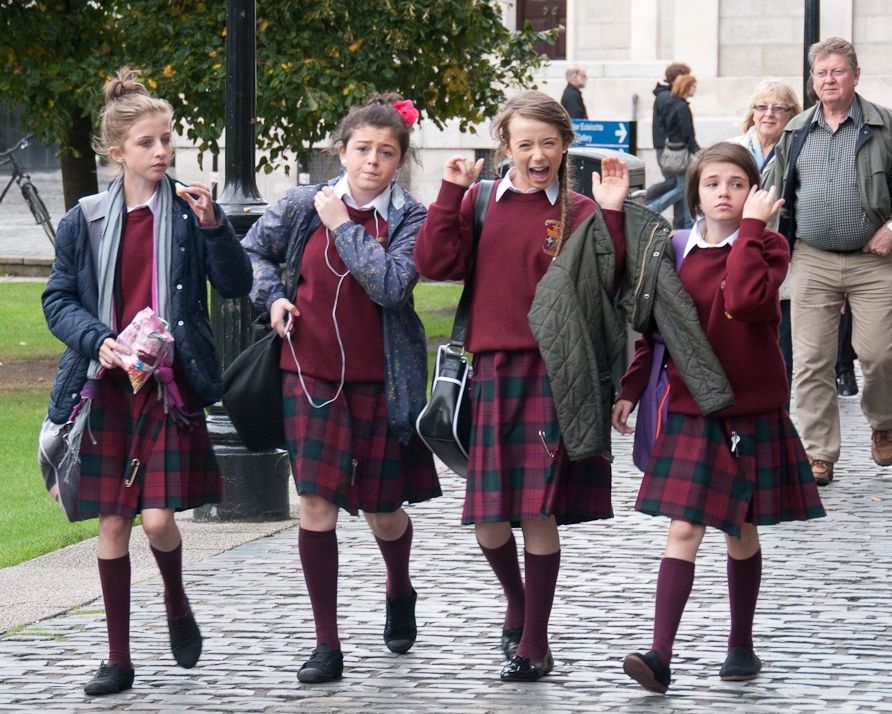 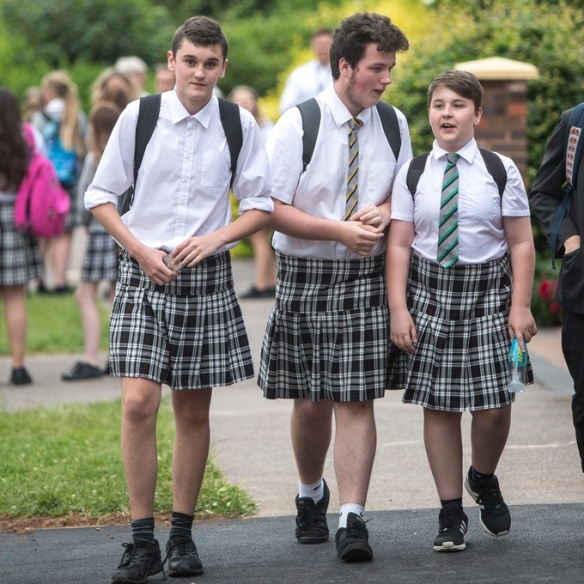 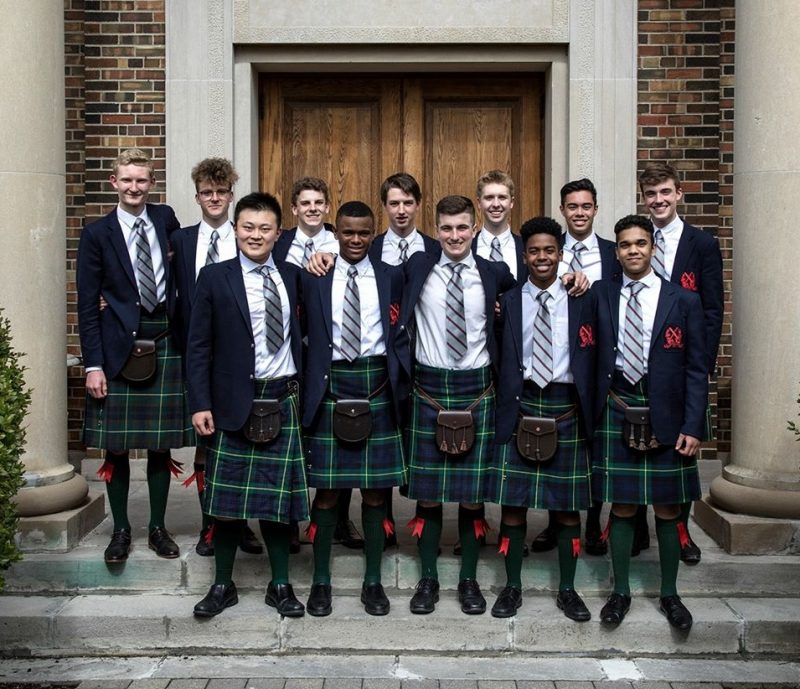 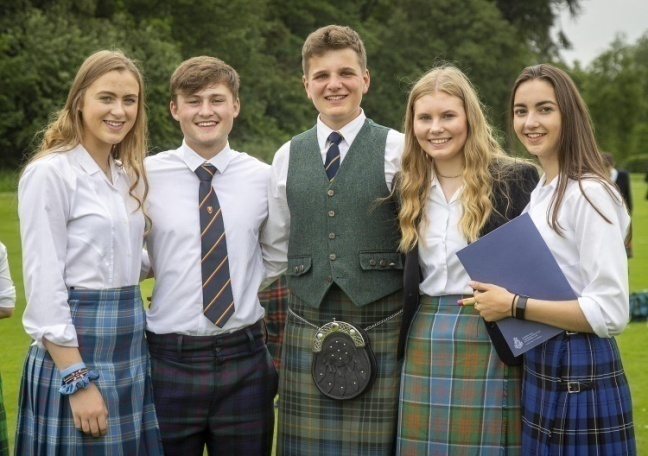 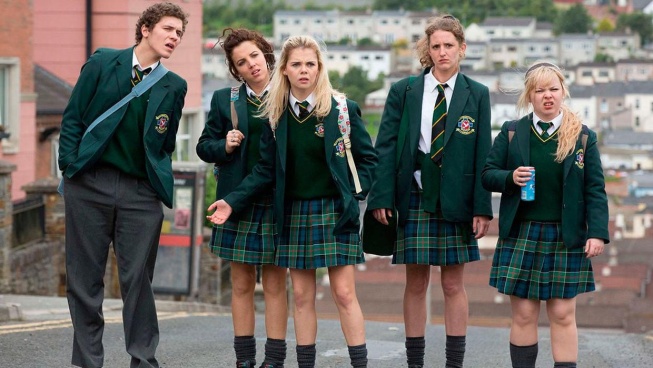 Interesting places:
Ben Nevis
Loch Lomond
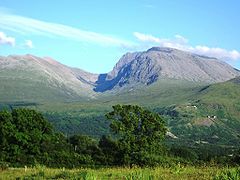 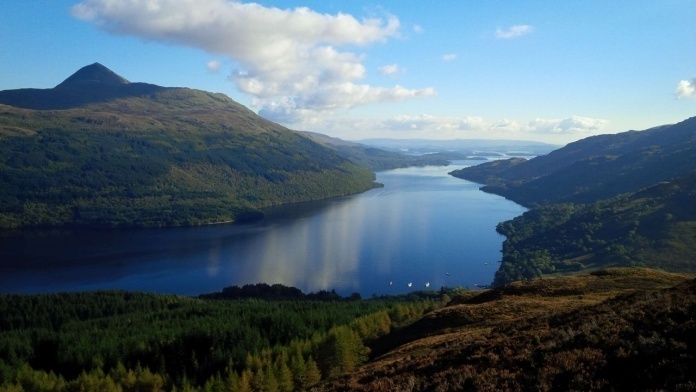 Royal Mile
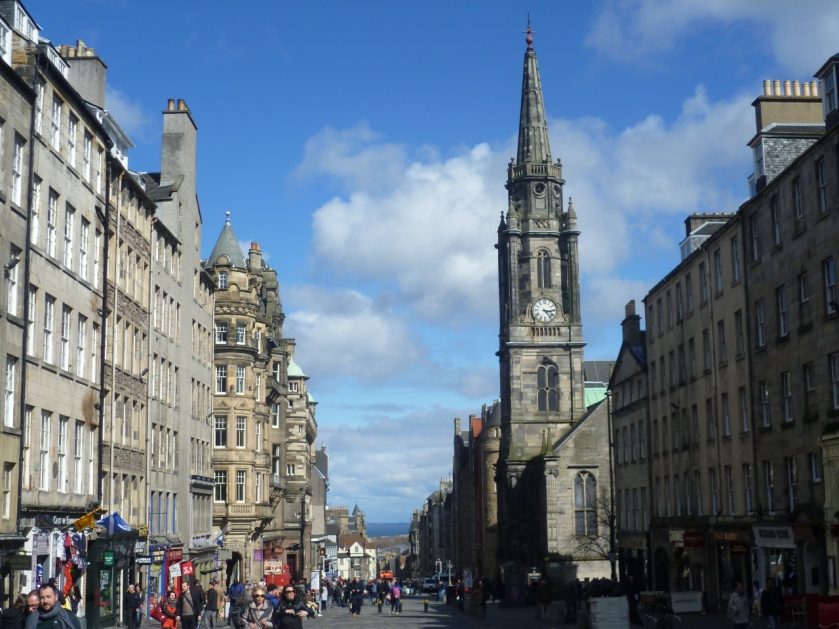 Loch Ness
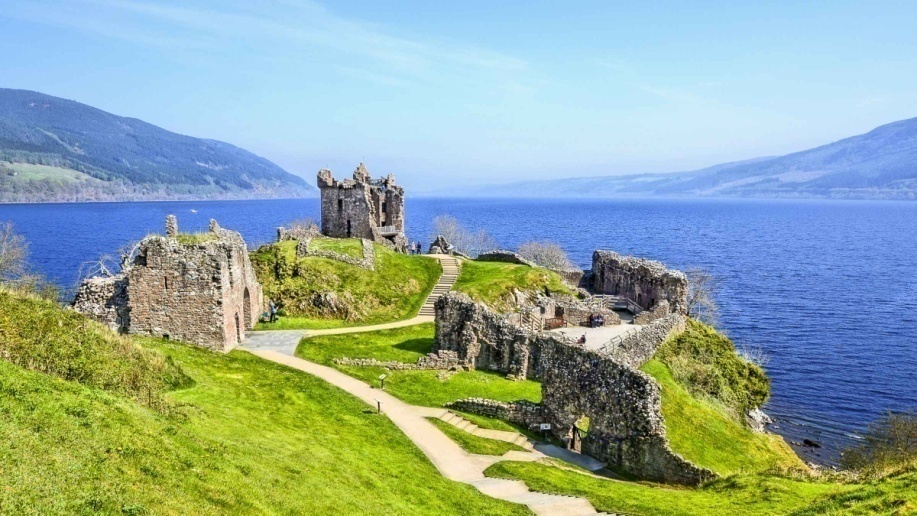 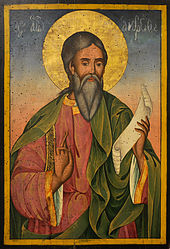 Patron:
Saint Andrew
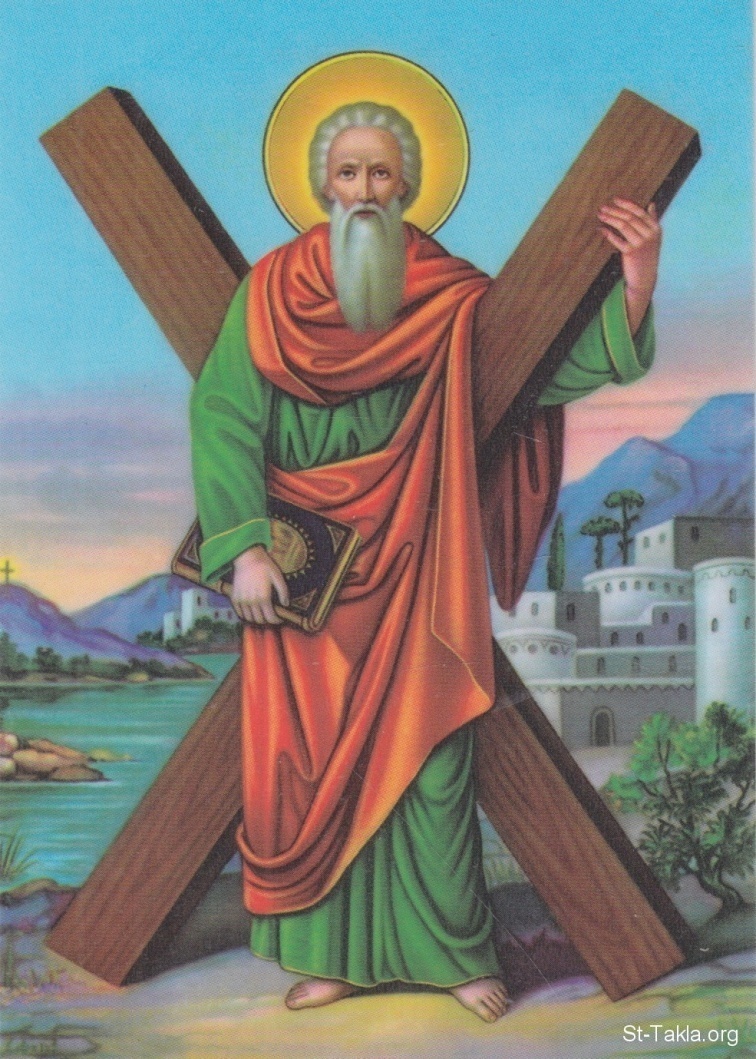 St. Andrew is one of the twelve apostles of Jesus Christ. He was crucified on a cross. The cross was turned sideways to look like an "X". The Saint Andrew's flag is the official flag of Scotland. On this day, some people in Scotland wear a thistle. It is celebrated on 30 November.
Famous people coming from Scotland:
Alexander Graham Bell
Roberth The Bruce
Kevin Macdonald
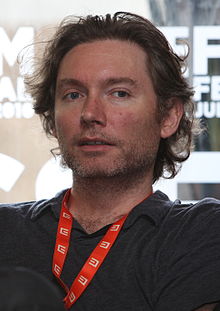 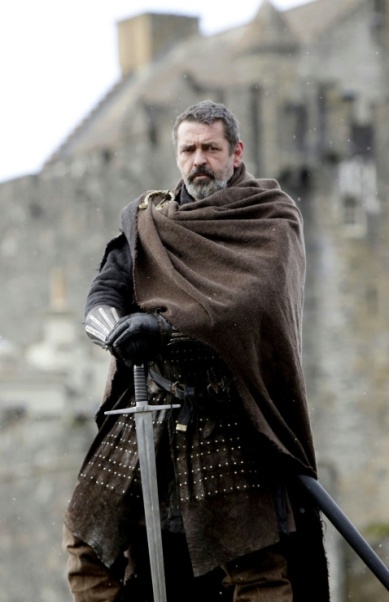 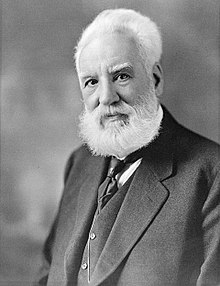 David Hume
Ann Lennox
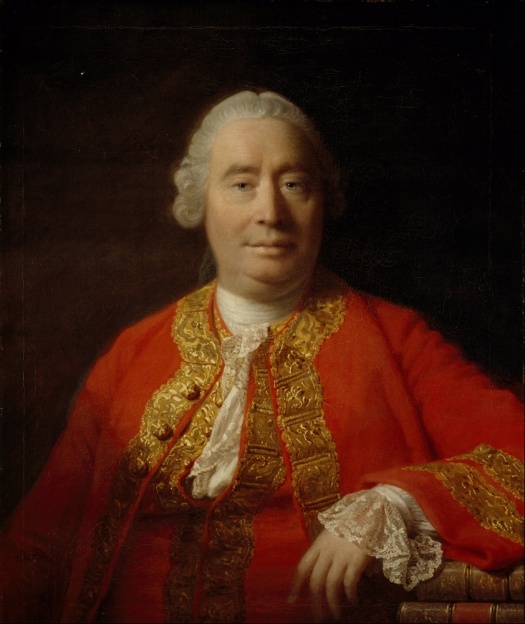 Alexander Fleming
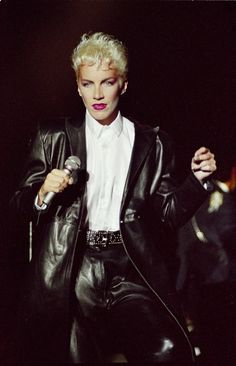 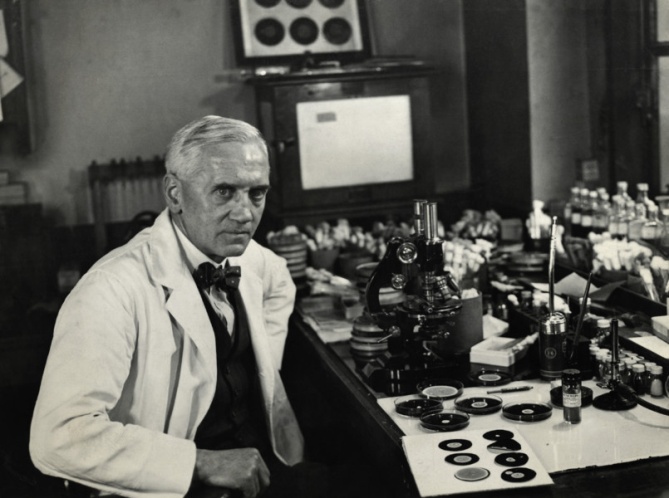 Capital city:
Edinburgh
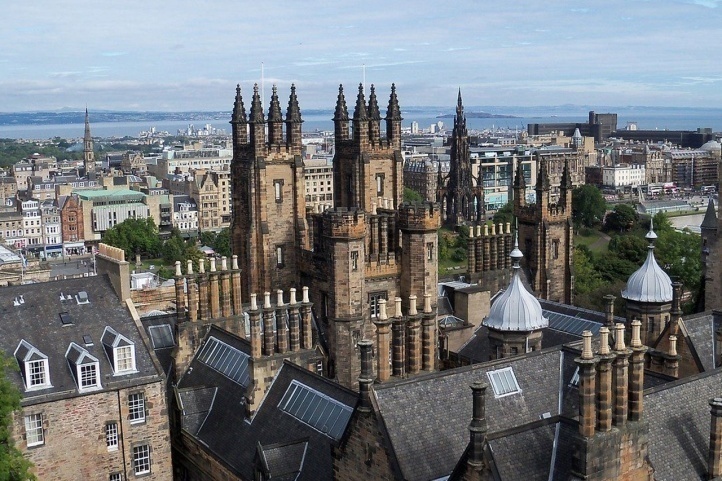 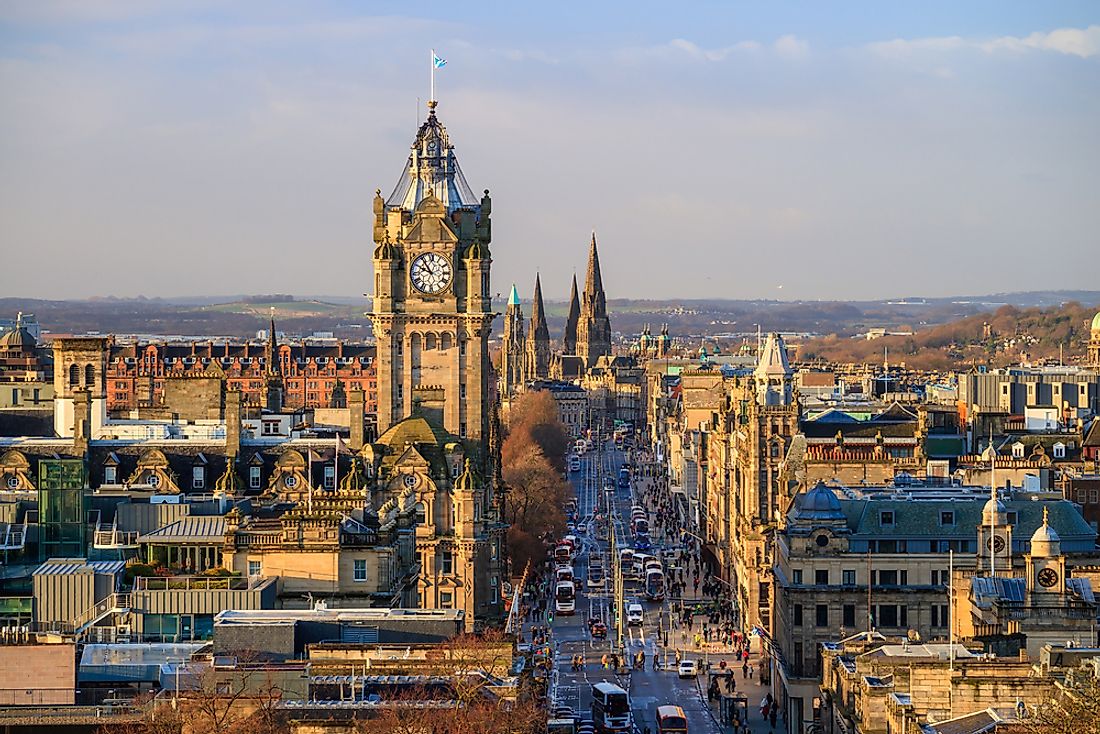 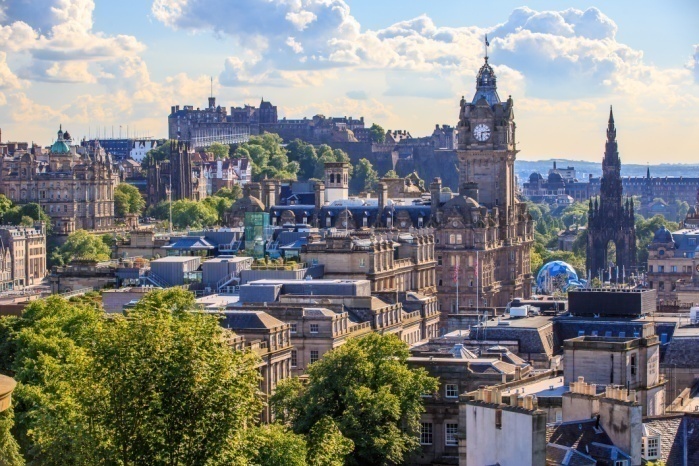 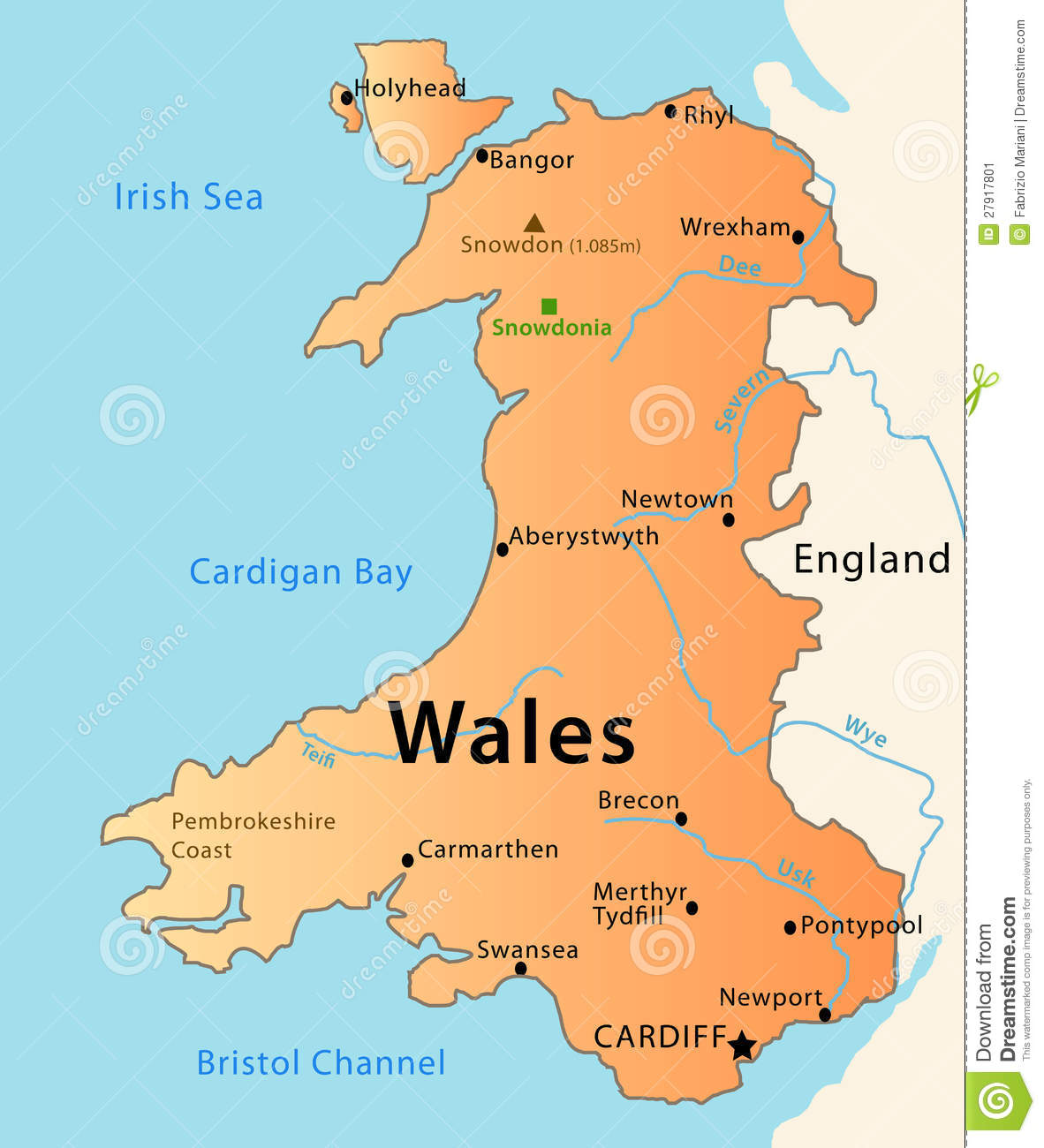 Wales
National symbols:
Anthem
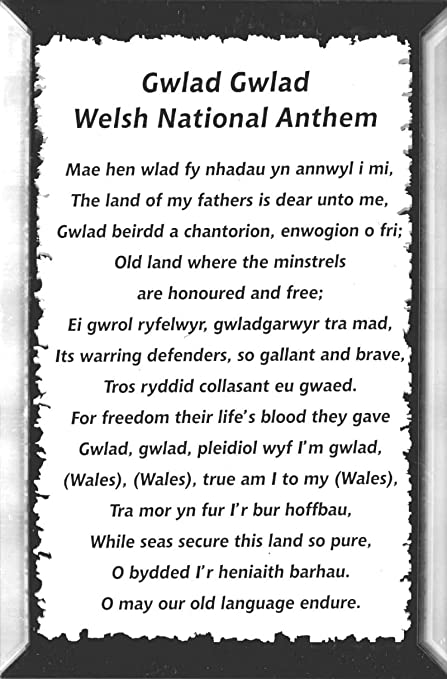 Flag
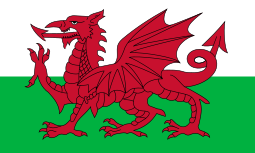 Emblem
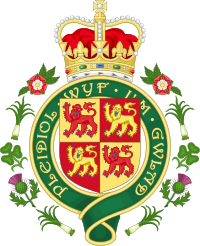 Daffodil
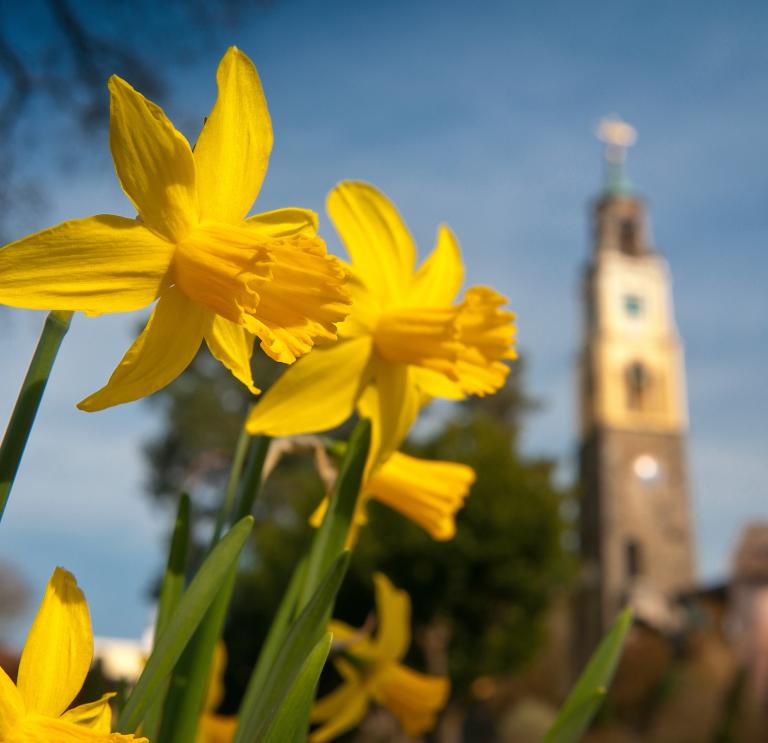 Traditional food:
Welsh Rarebit
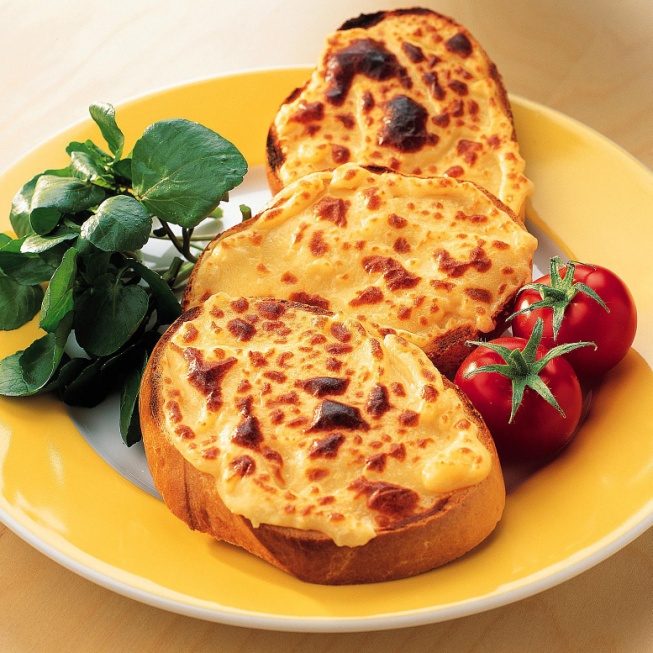 Bara Brith
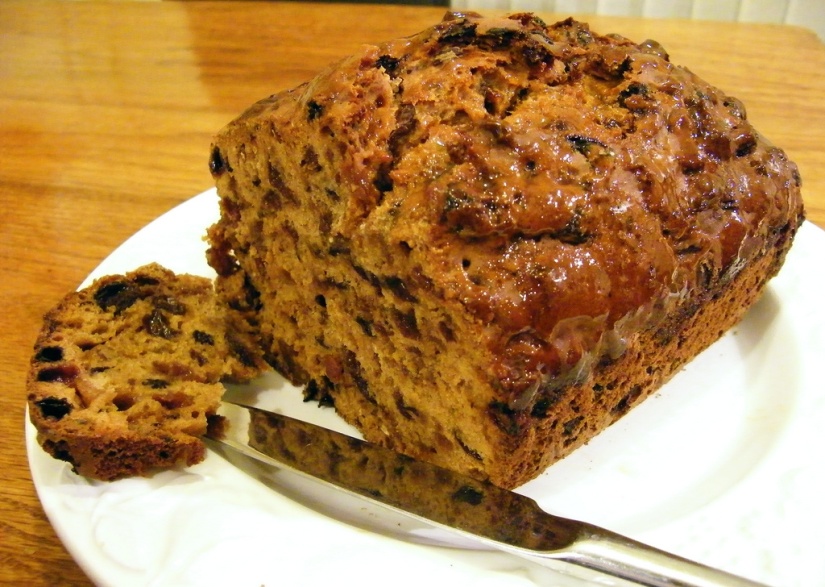 Cawl
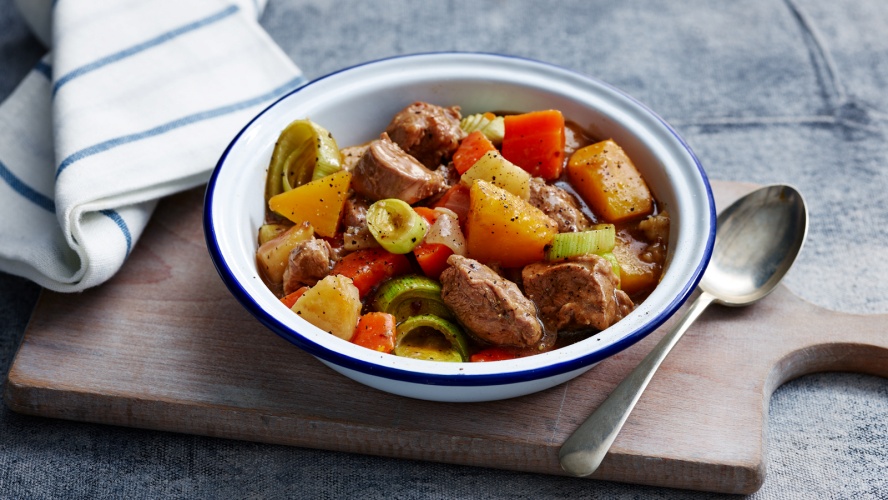 School uniforms:
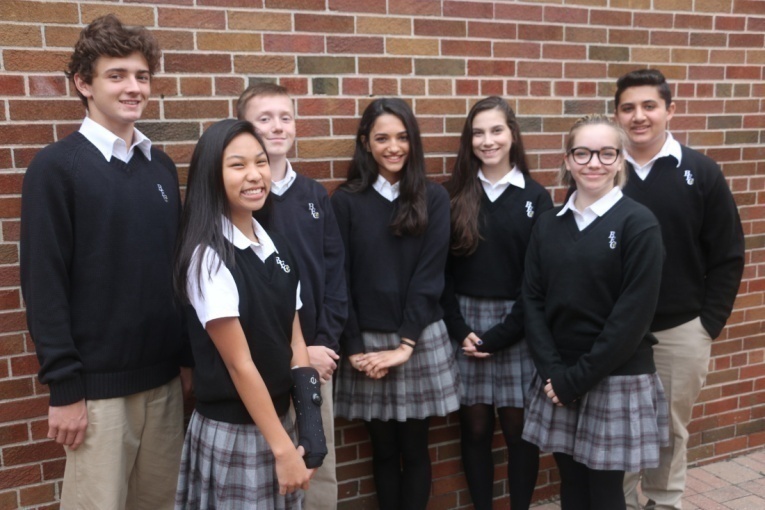 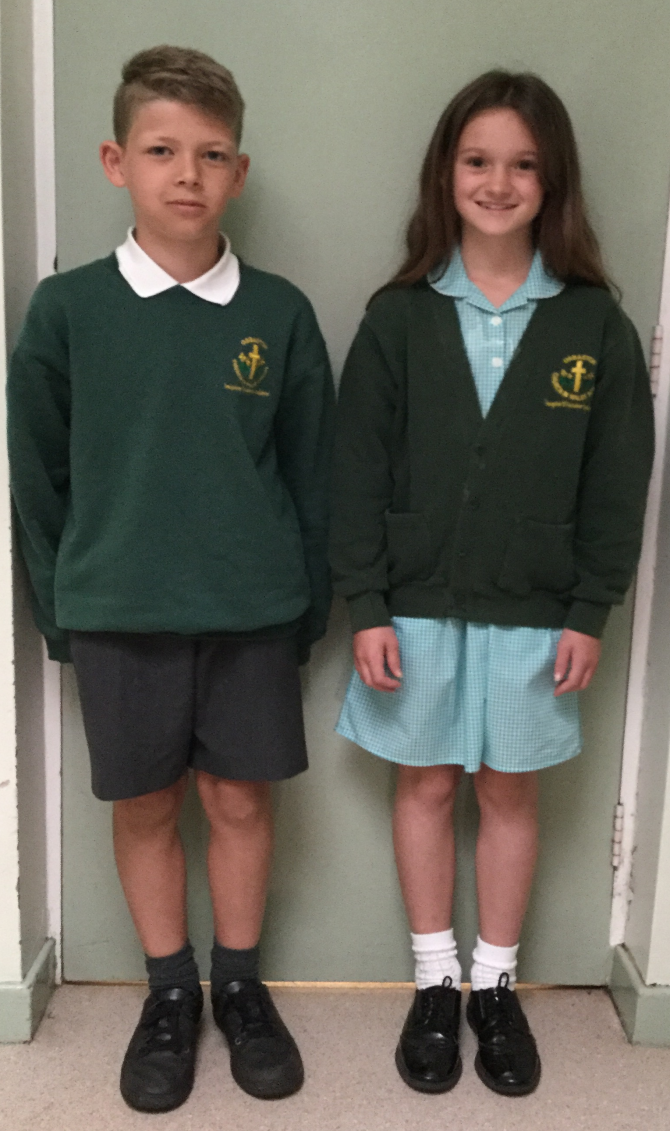 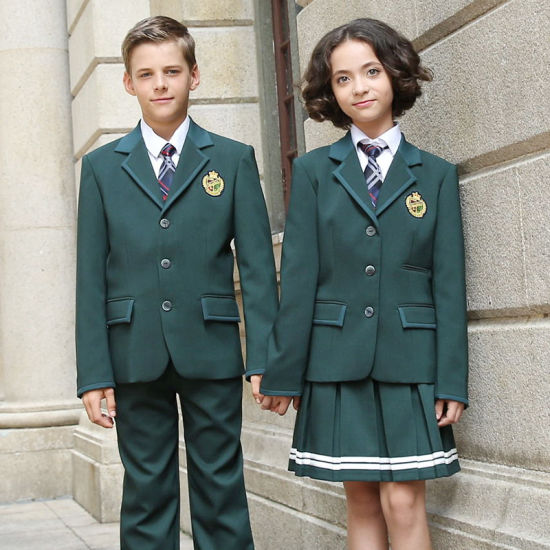 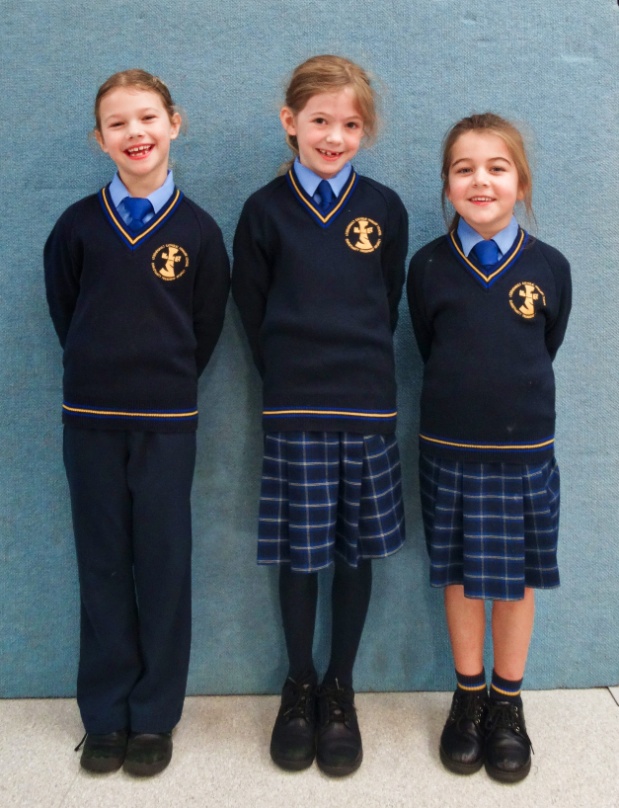 Interesting places:
Portmeirion
Wales by Rail
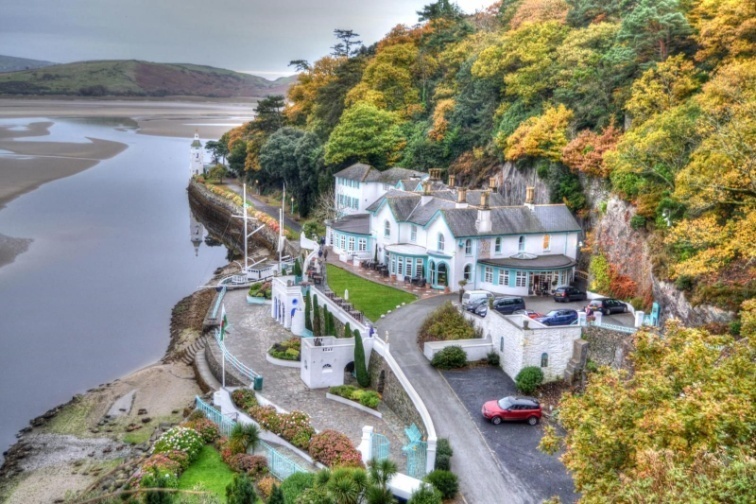 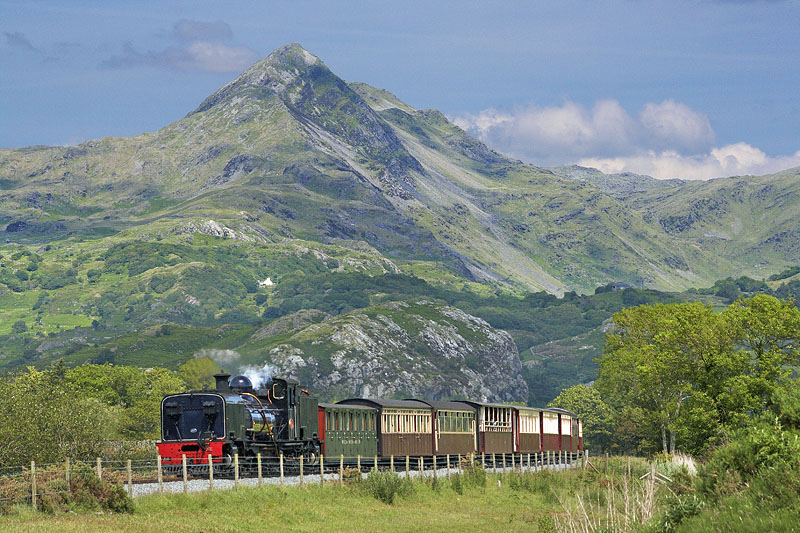 Caernarfon Castle
Snowdonia
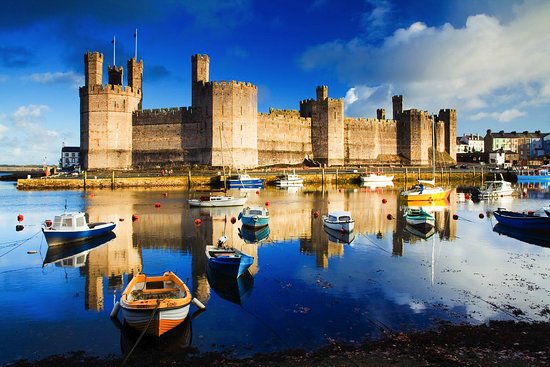 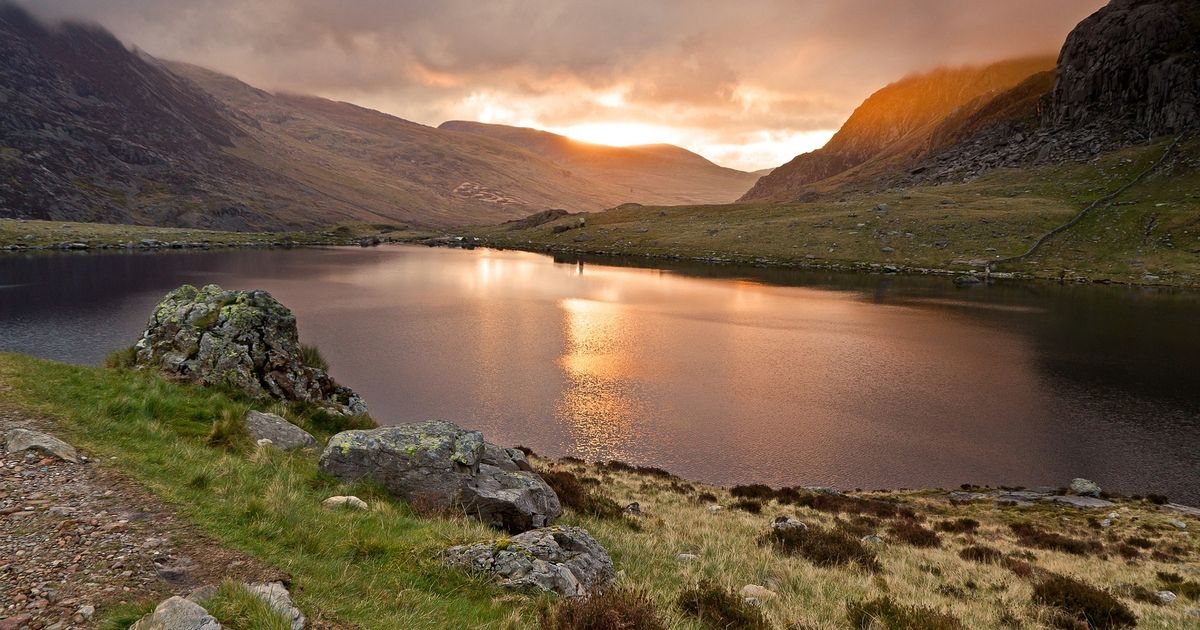 Patron:
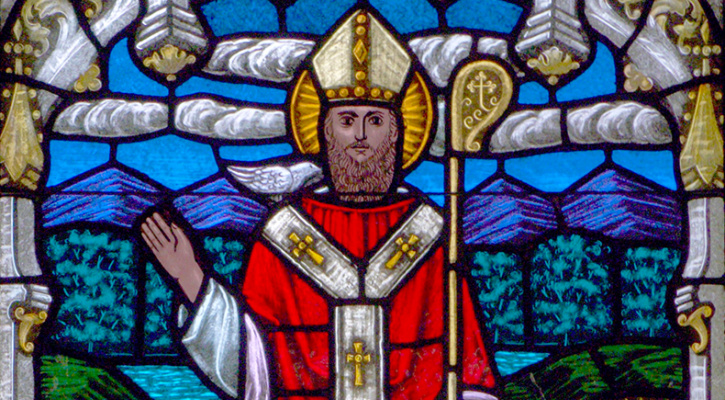 Saint David
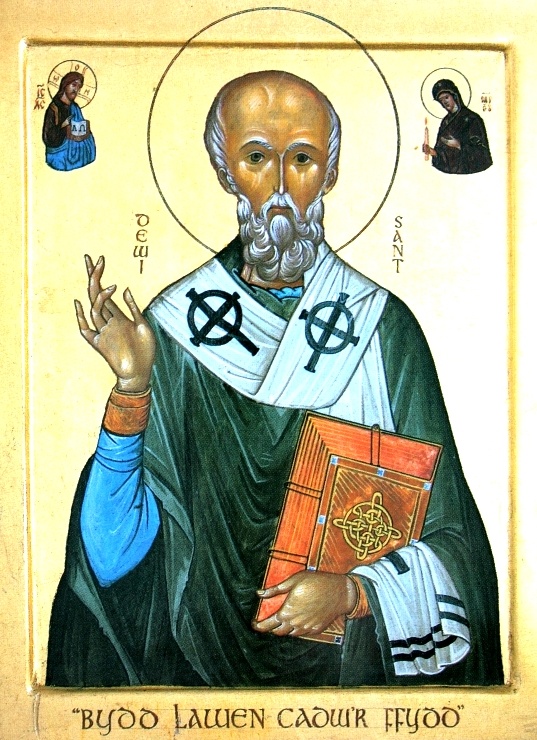 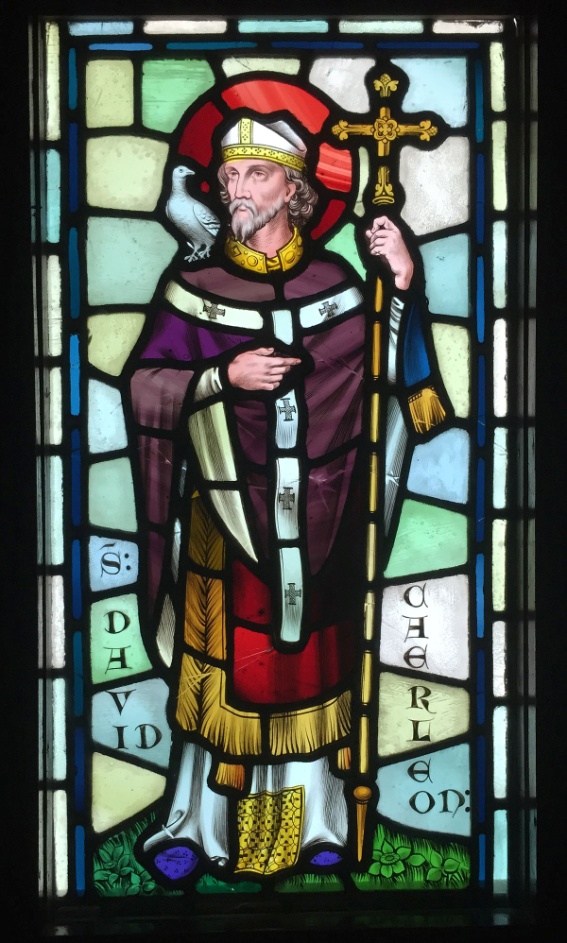 He founded many monasteries and orders. His contribution to the preaching of the faith was so great that he was elected bishop in Mynyw, now St David (named after him).
Famous people coming from Wales:
Bonnie Tyler
Catherine Zeta-Jones
Anthony Hopkins
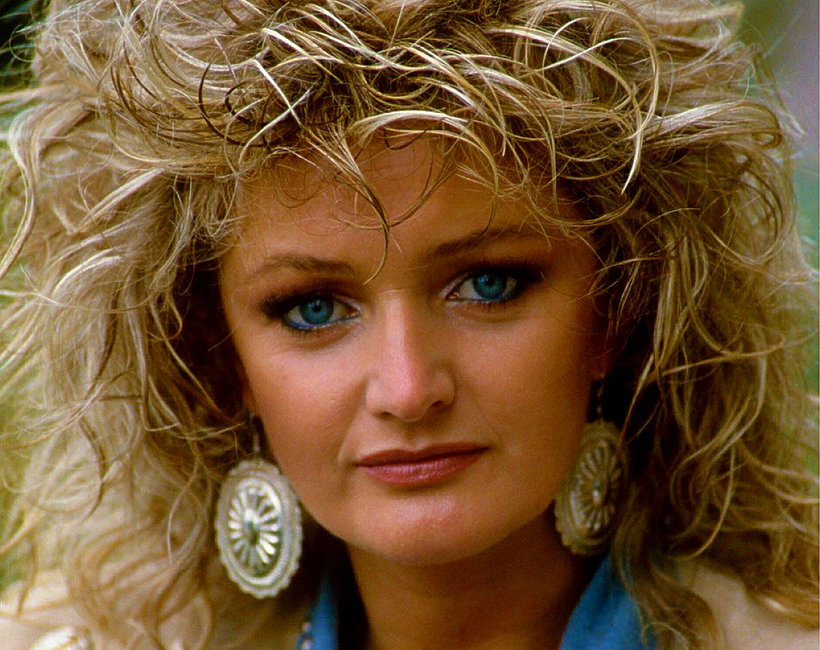 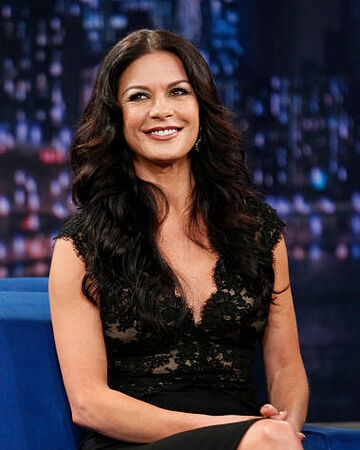 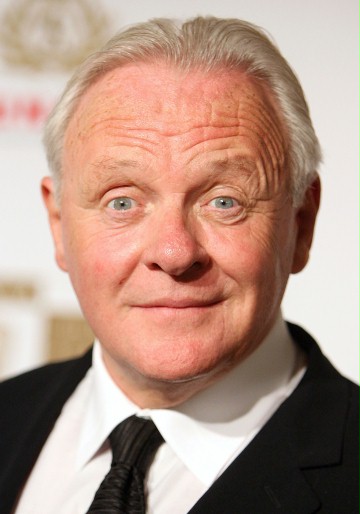 Tom Jones
Timothy Dalton
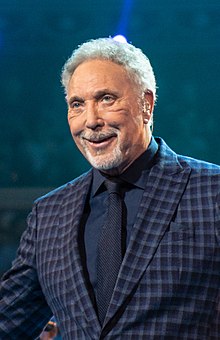 Gareth Bale
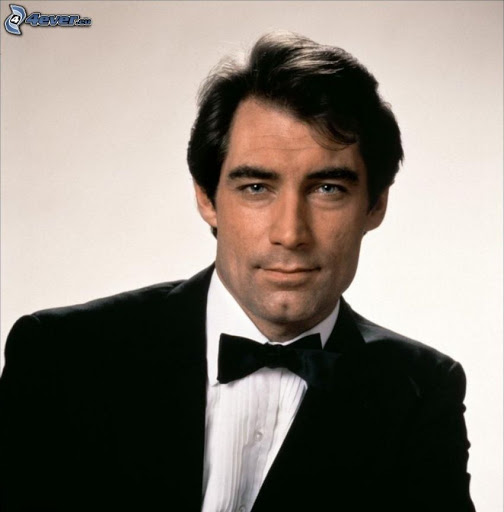 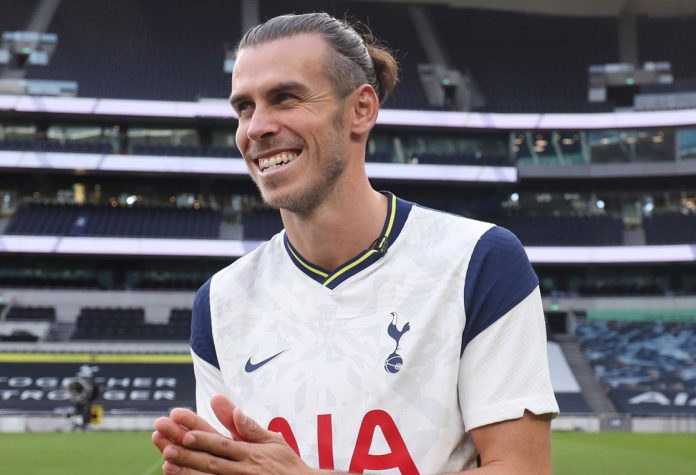 Capital city:
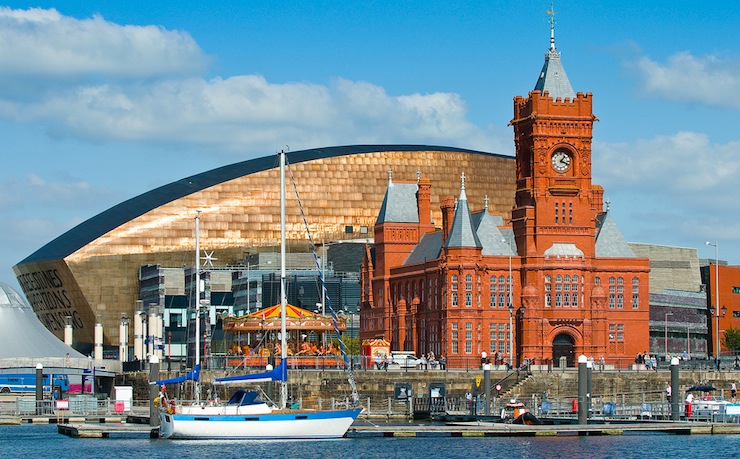 Cardiff
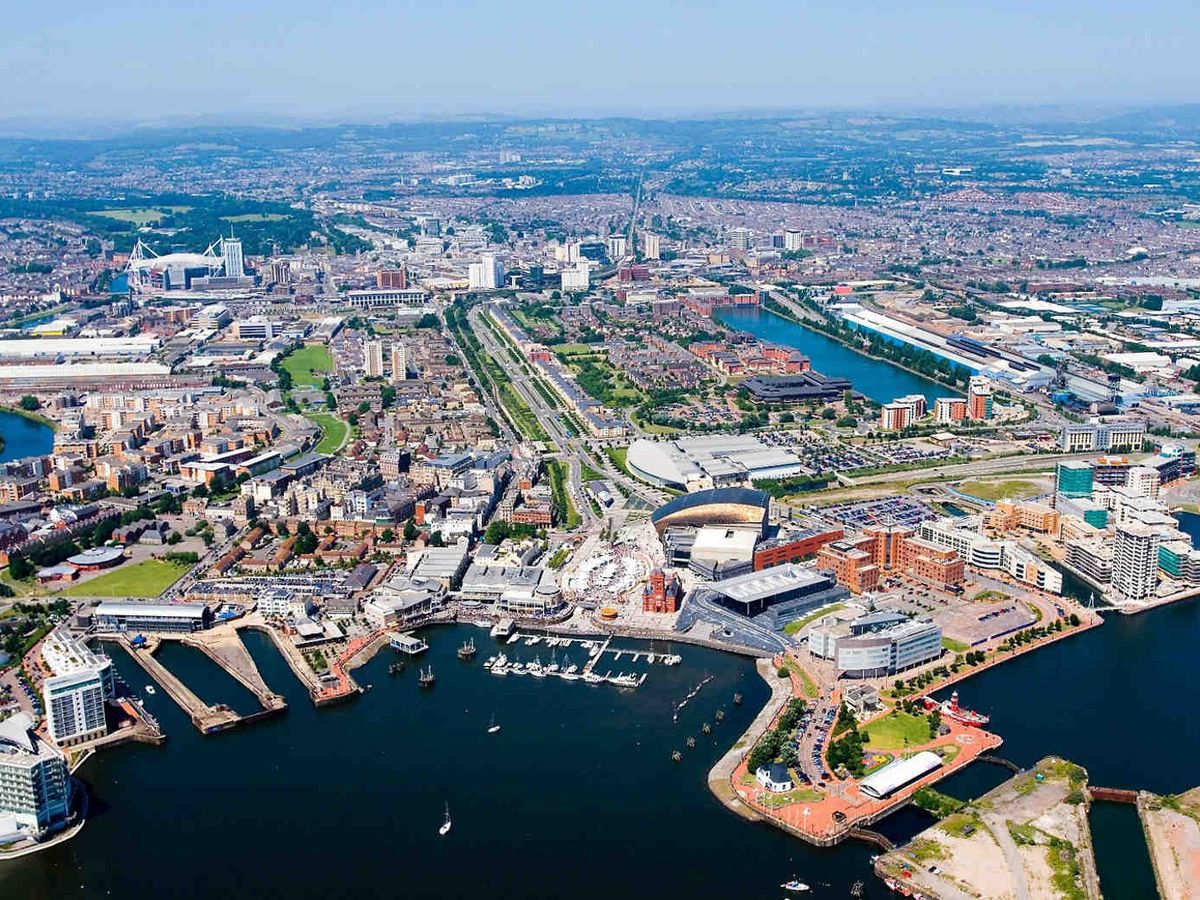 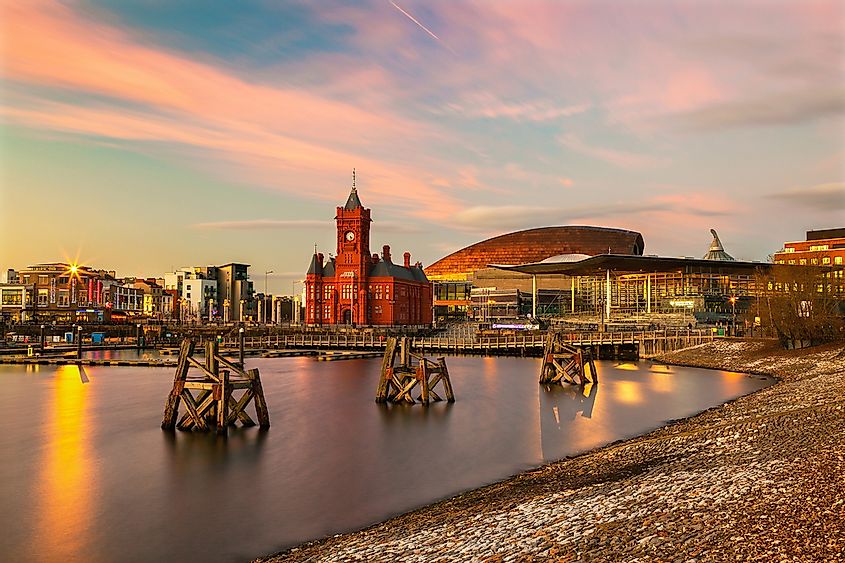 Northern Ireland
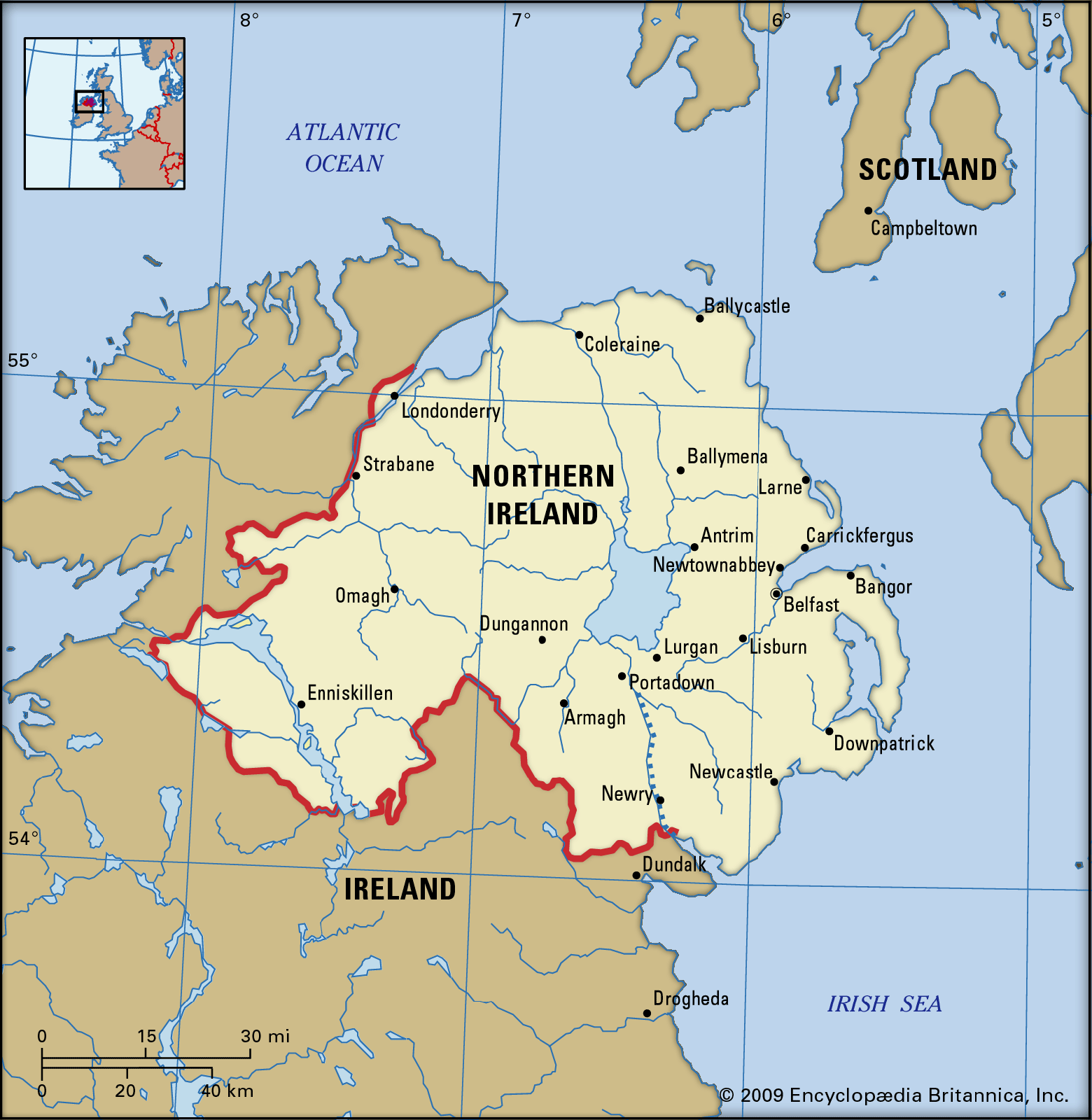 National symbols:
Flag
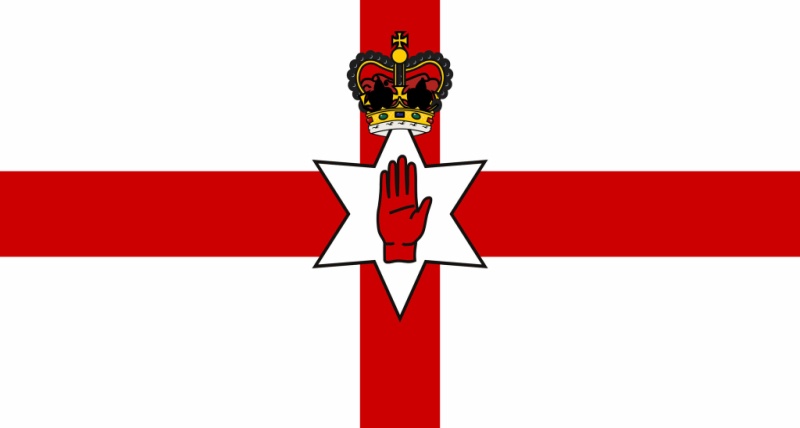 Anthem
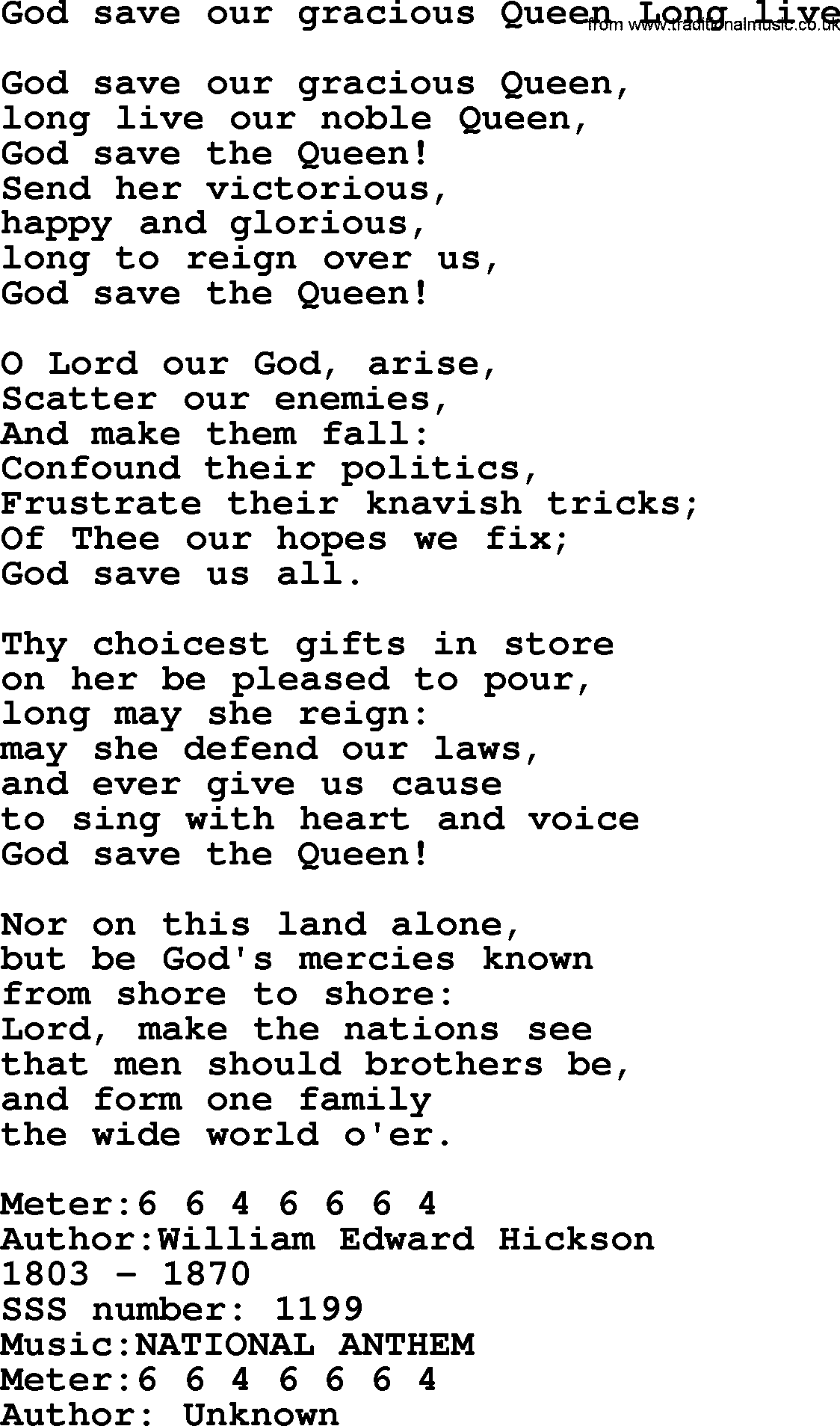 Emblem
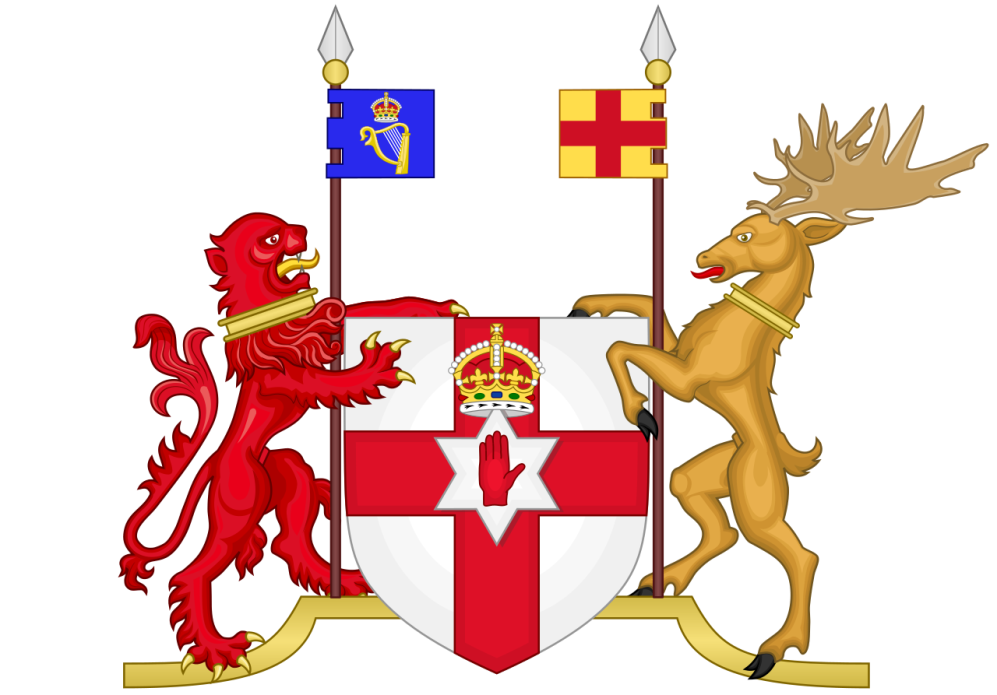 Shamrock
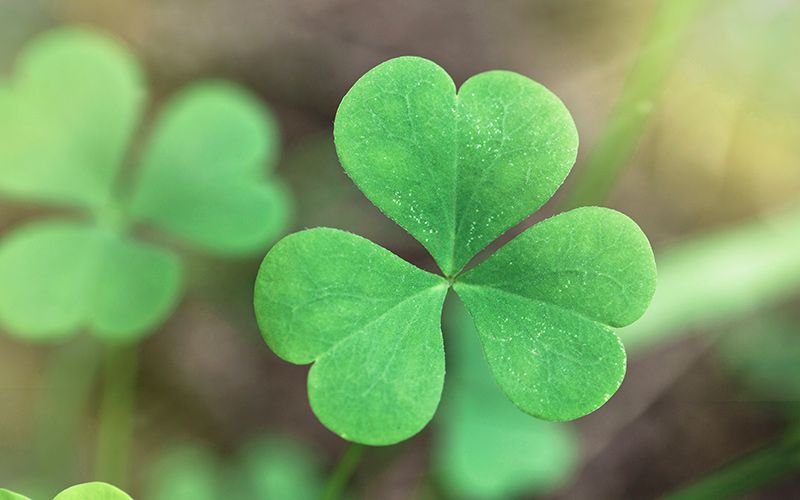 Traditional food:
Pastie
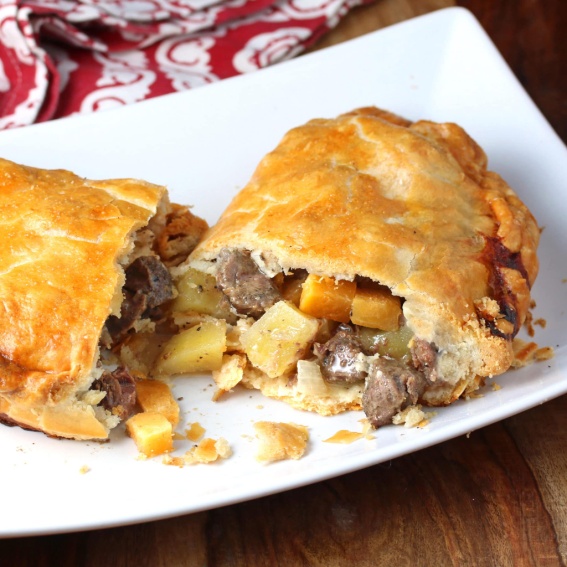 Champ
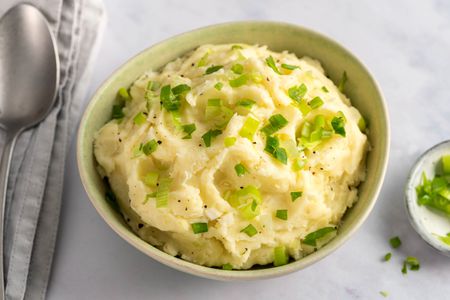 Irish Stew
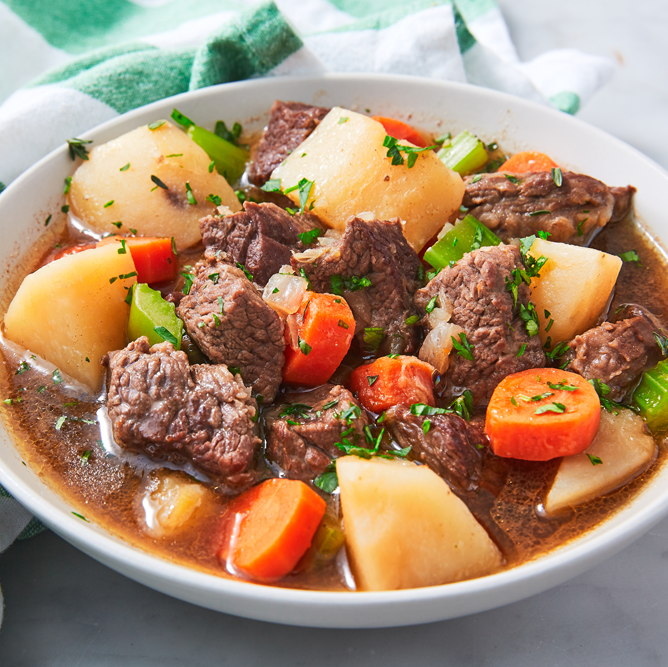 School uniforms:
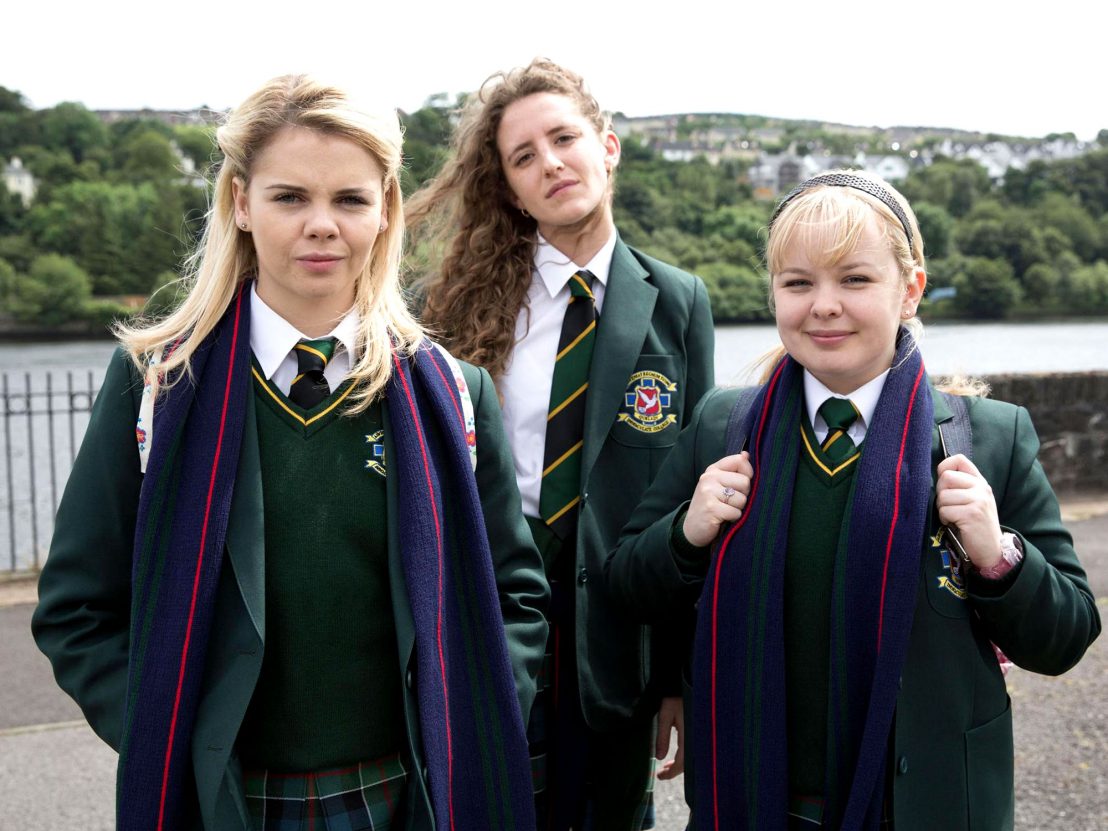 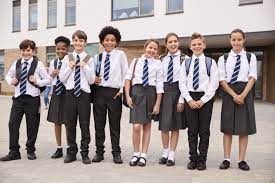 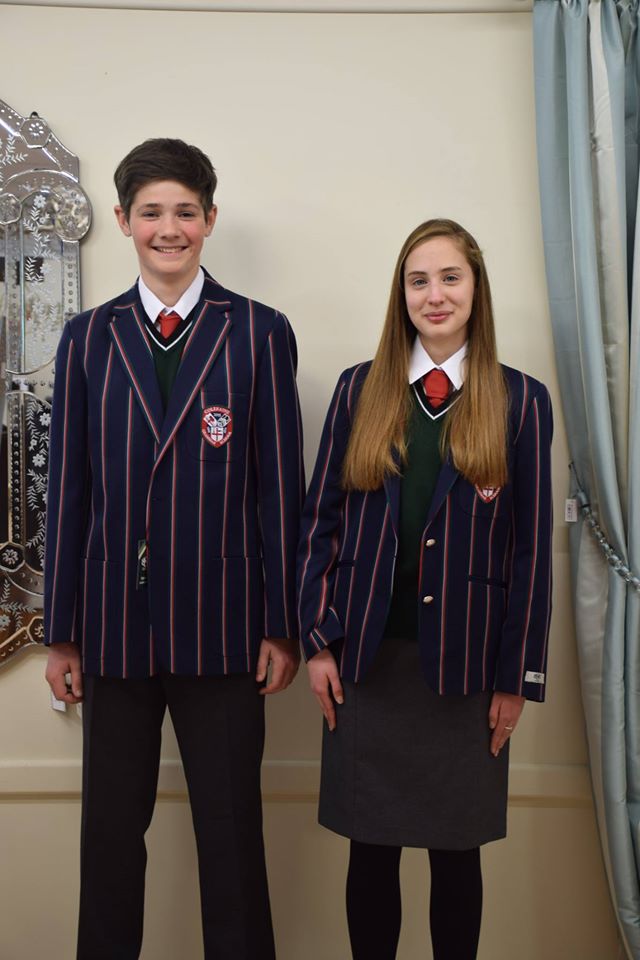 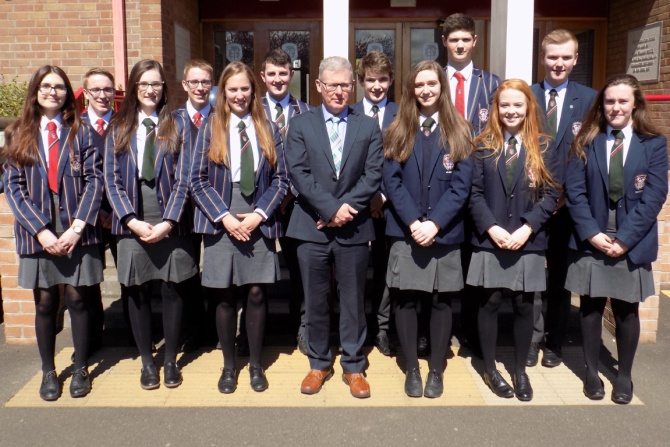 Interesting places:
Tollymore Forest Park
Titanic Belfast
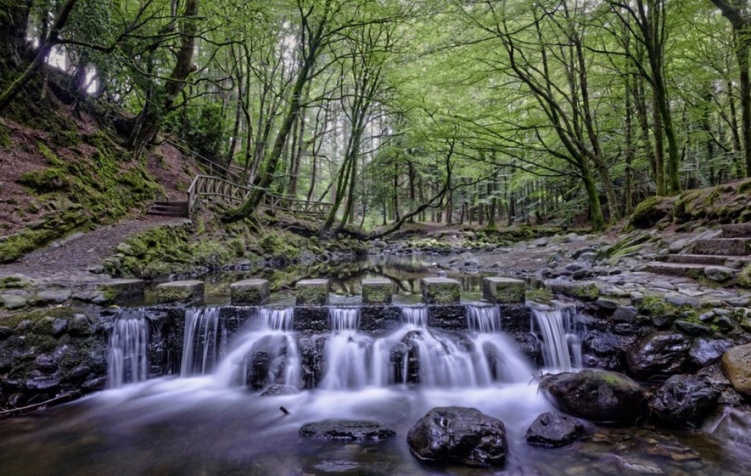 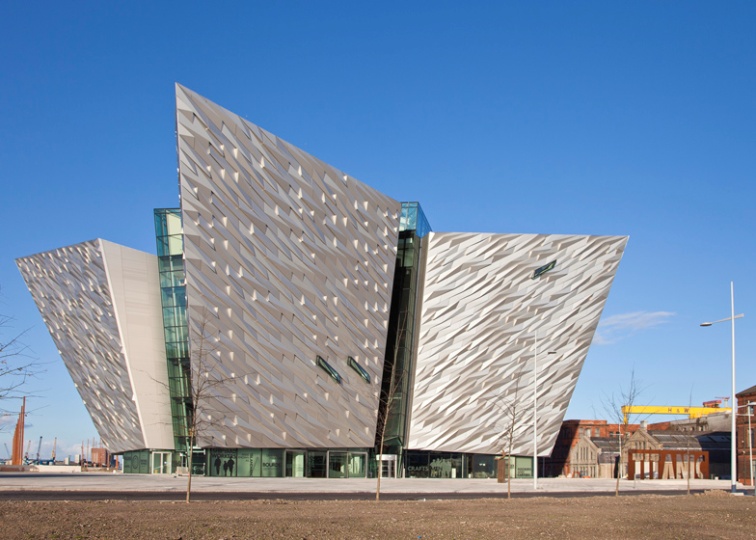 Belfast City Hall
Mussenden Temple
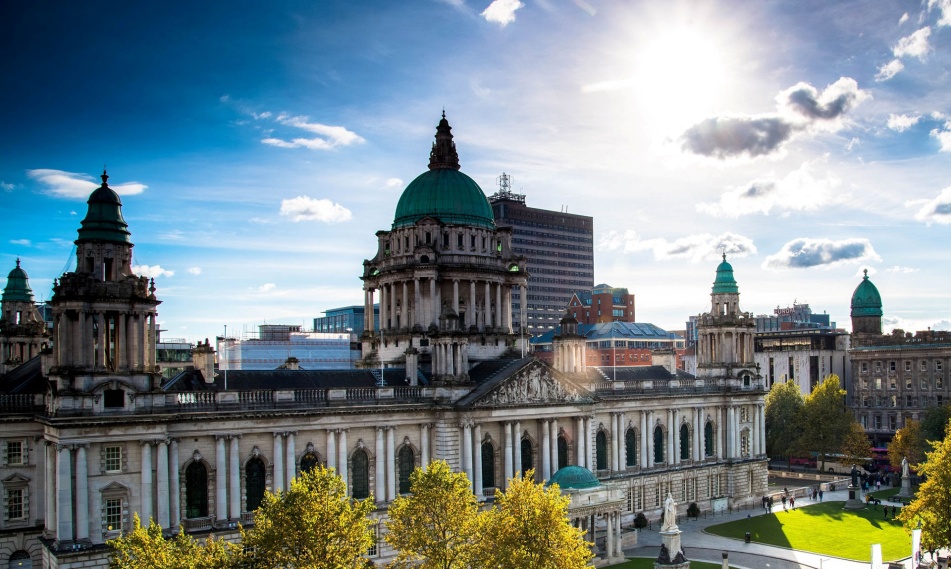 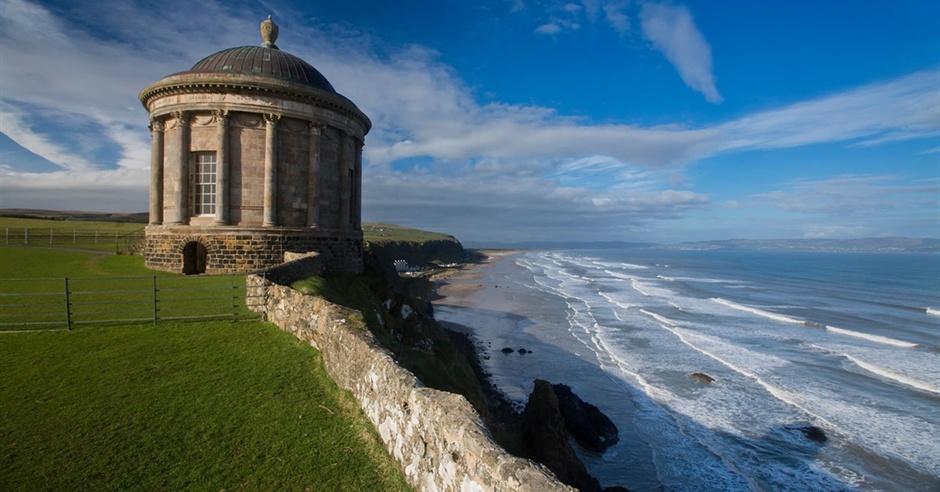 Patron:
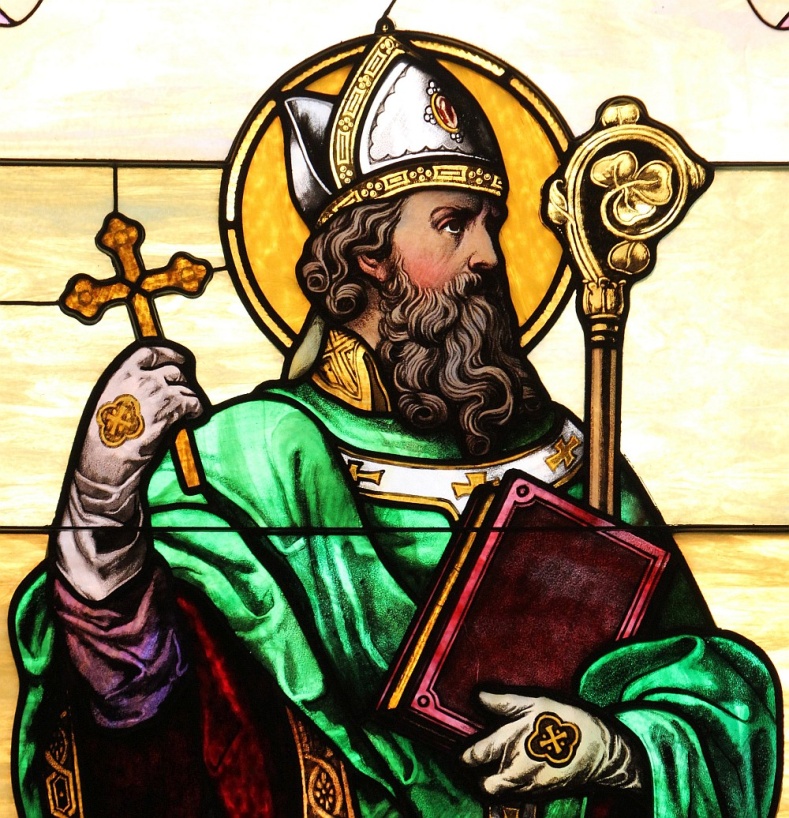 Saint Partrick
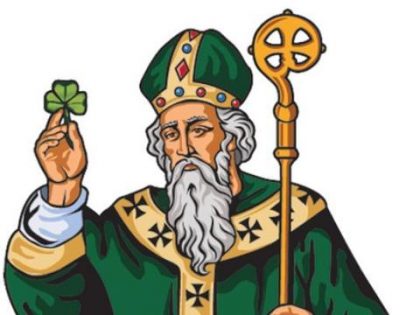 St. Patrick came from a Christian family, he was the son of a deacon. When he was about sixteen years old, he was captured by Irish pirates. They sold him as a slave in Ireland.  He lived there for six years and learned the local language. He then escaped and returned to his family.
Famous people coming from Northern Ireland:
Liam Neeson
Colin Bateman
Paula Malcomson
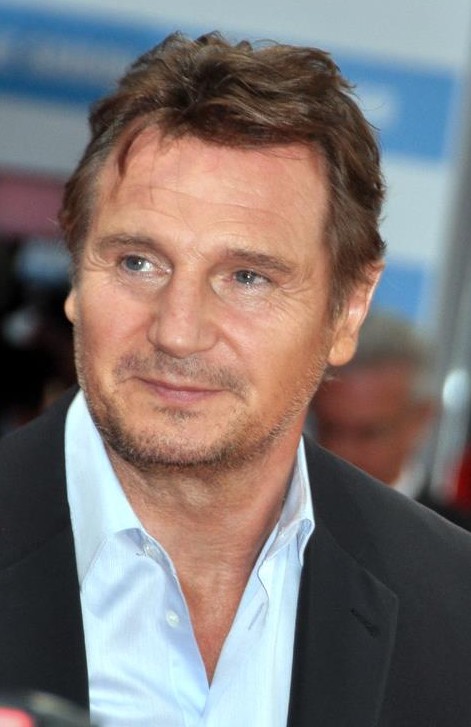 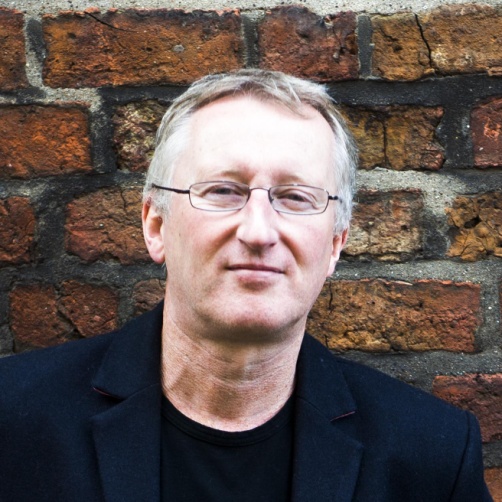 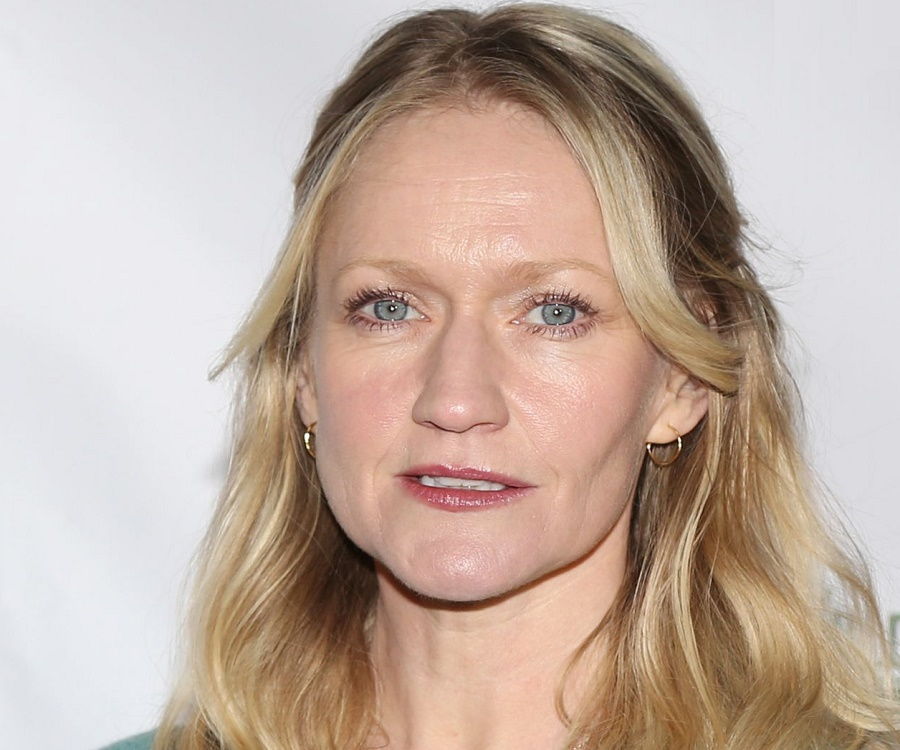 Van Morrison
Jamie Dornan
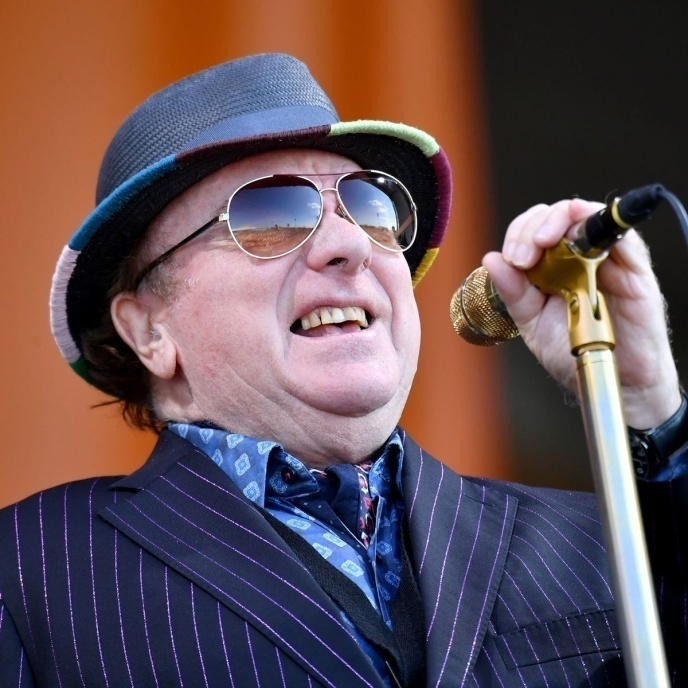 Rory McIlroy
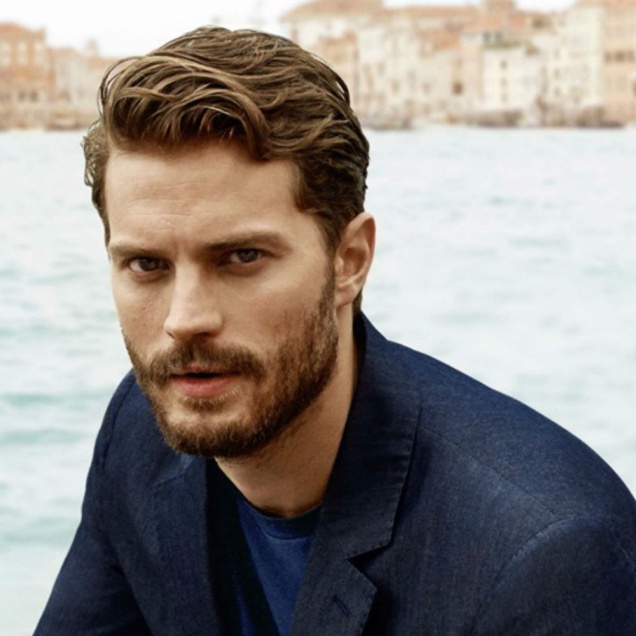 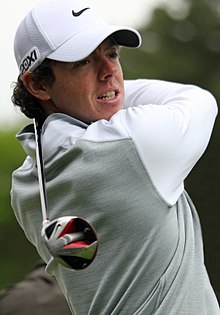 Capital city:
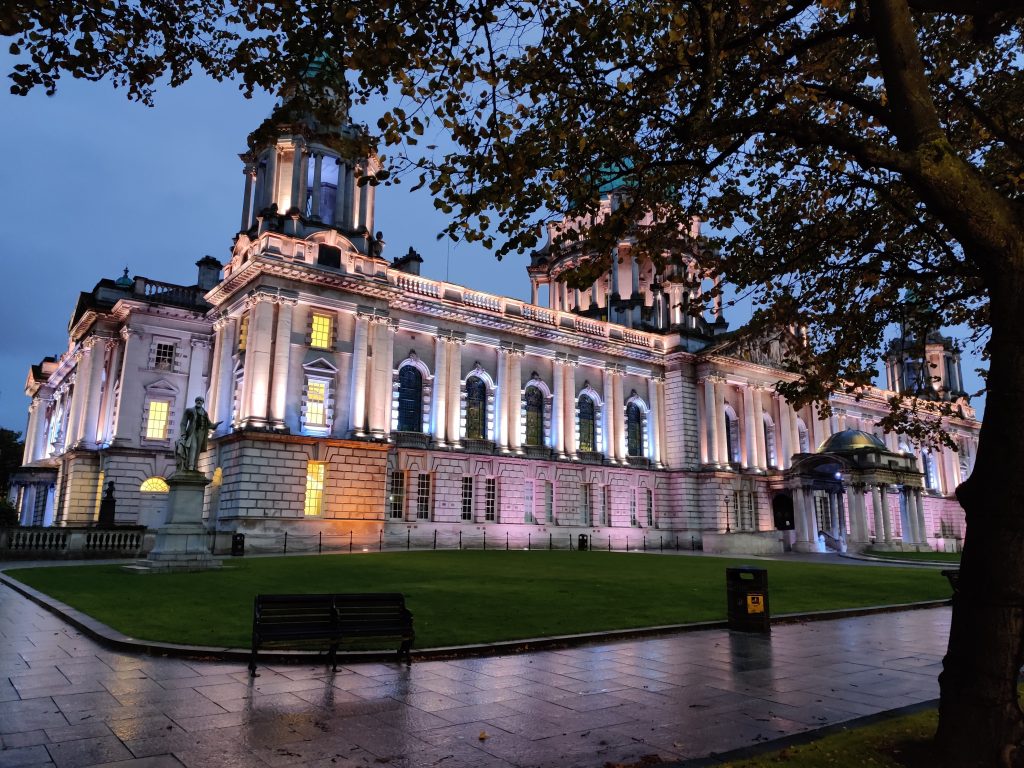 BELFAST
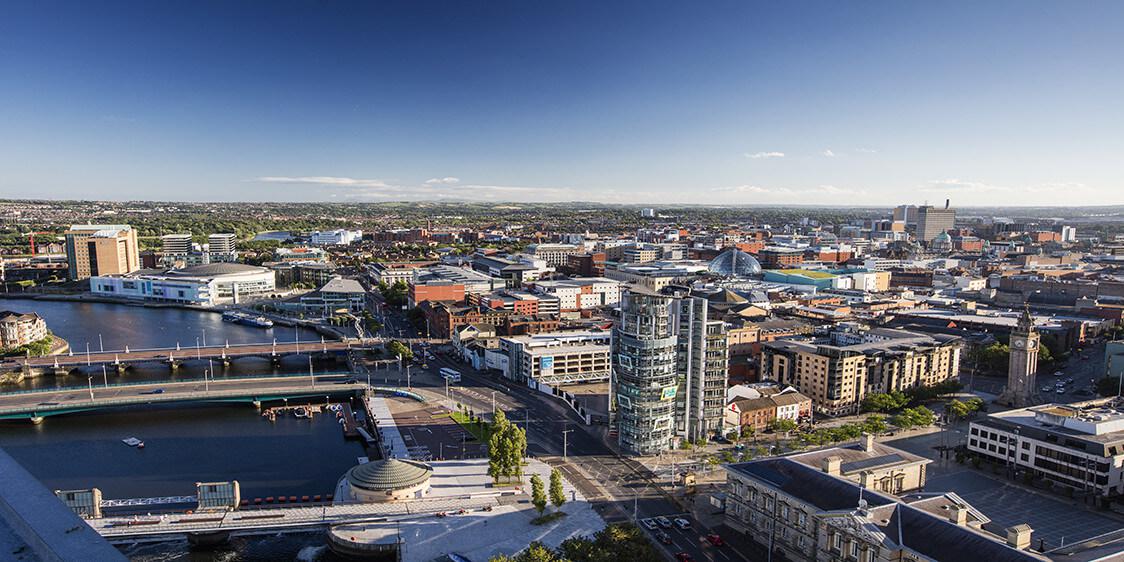 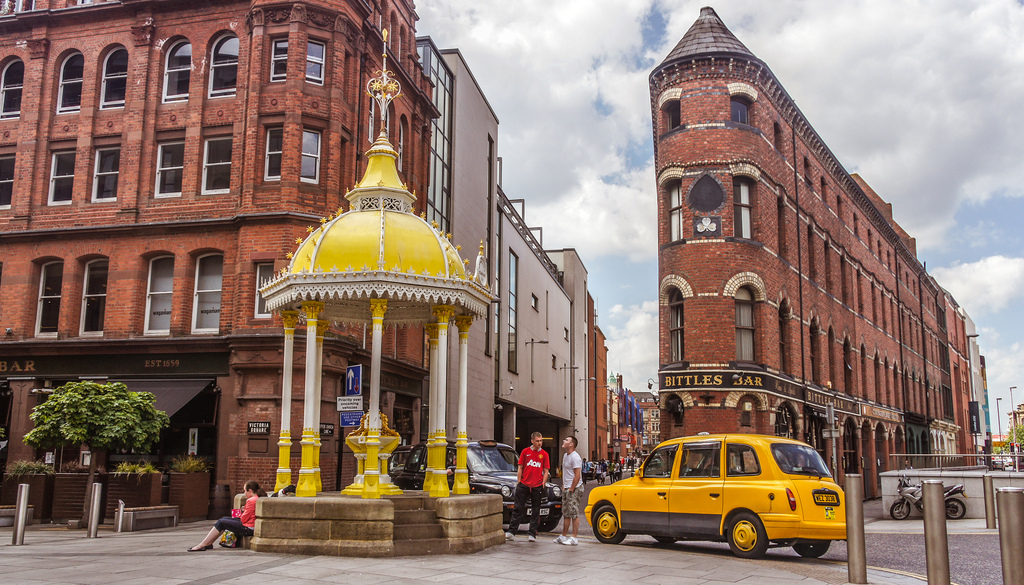 The End